CSE 707: Wireless Networks Security – Principles and Practices
Group 1: 
Aayush Pandey 
Kevin Prabhu
Paper Details
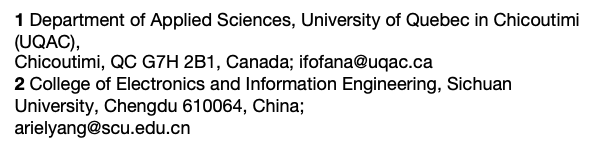 Paper Discussion Agendas
Introduction to Smart Grid Cybersecurity (Slides 1-7)
Smart Grid Architecture & Risk Overview (Slides 8-15)
AI and Big Data in Action (Slides 16-22)
Policy, Trust & Future of AI in Smart Grids (Slides 23-29)
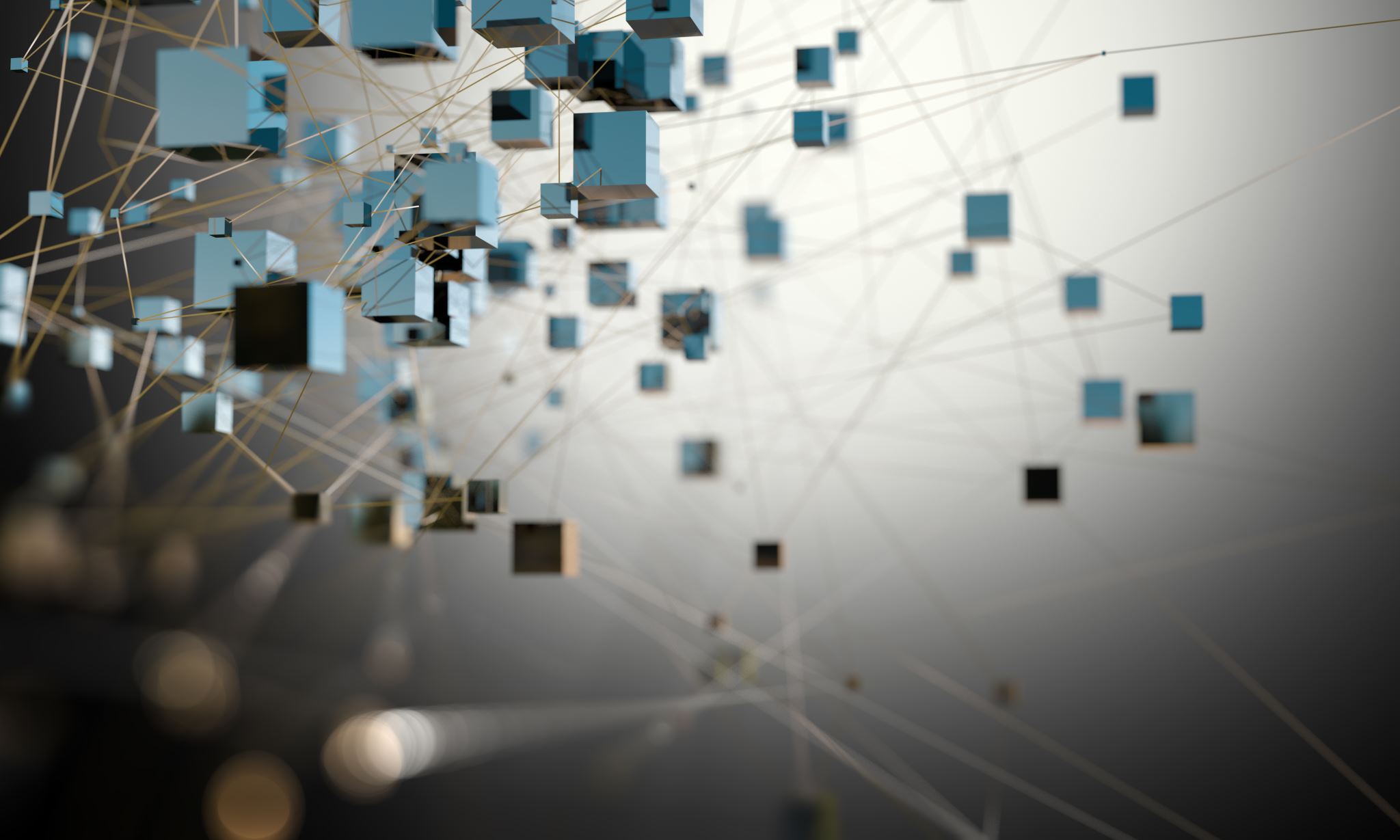 Introduction to Smart Grid Cybersecurity
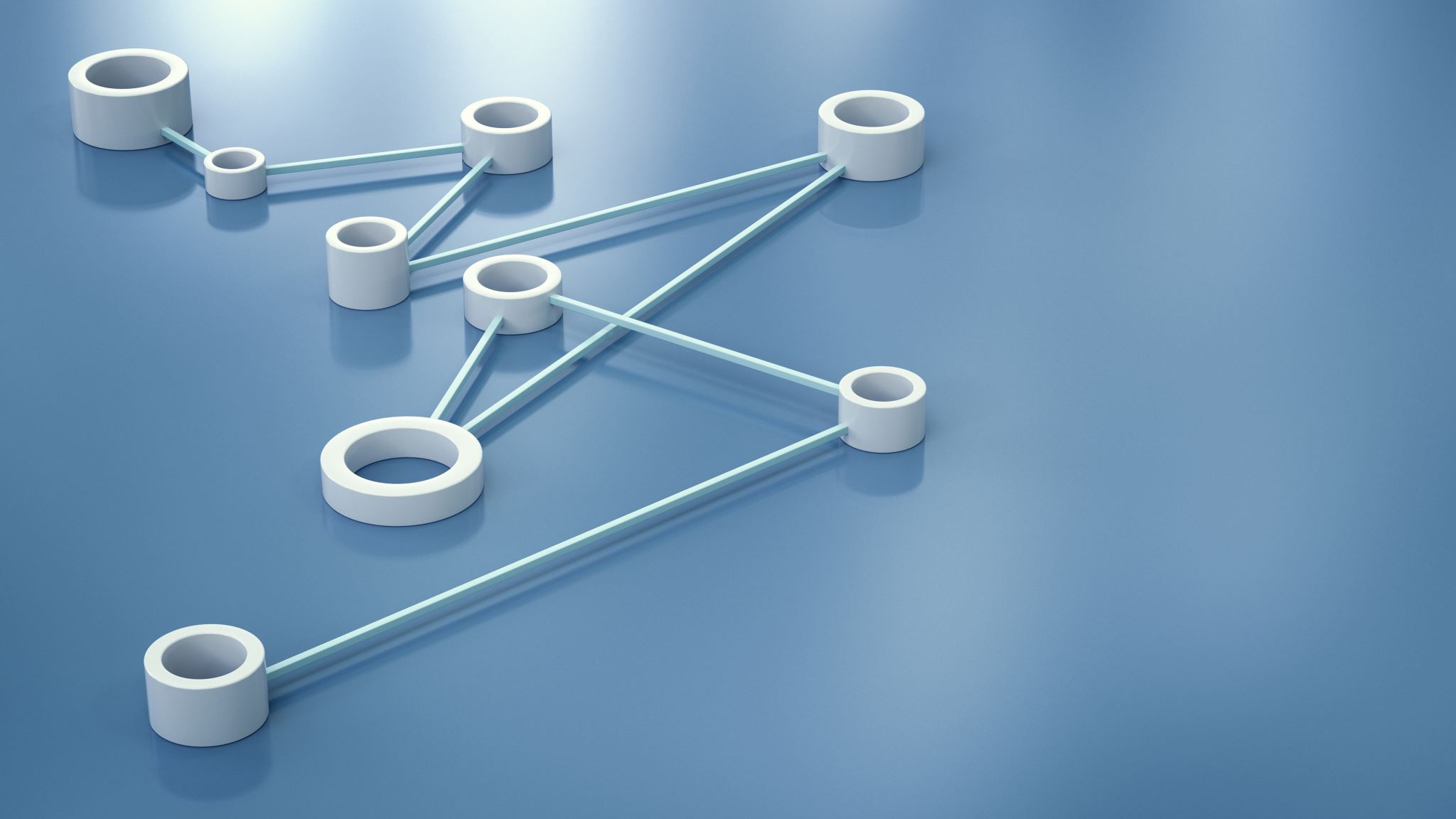 1. Smart Grids: The Backbone of Modern Infrastructure
Smart grids represent the next evolution in power distribution  allowing for real time monitoring and control. They integrate renewable energy sources and data driven automation which increases efficiency and sustainability in energy distribution.

     Why Smart Grids are Essential ?
Sustainability: Smart grids help reduce emissions by optimizing energy usage, integrating renewable energy sources, and minimizing wastage.
Efficiency: They enable better energy distribution through automated systems, responding to changes in demand and supply in real-time.

Smart Grid is presented as an Intelligent Power Grid to optimize production , distribution and consumption of electricity. It helps to balance its delivery and demand through the introduction of the ICT (Information and Communication Technology) on the electric grid. So, it combines between the classical electrical distribution networks and the ICT.
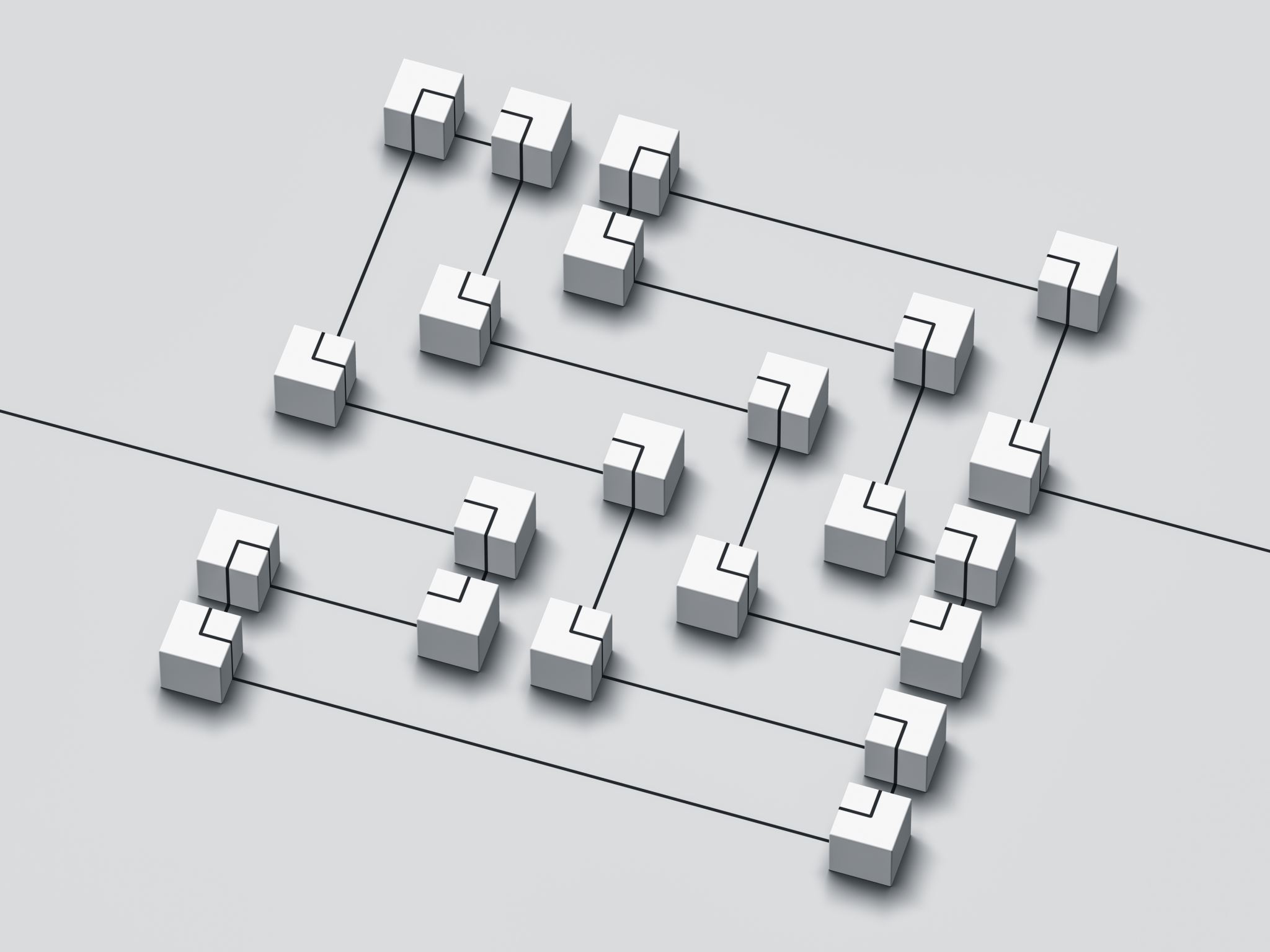 2. Why Cybersecurity is Critical for Smart Grids
With the integration of the internet and IoT devices, smart grids have opened themselves to cyberattacks. Further, dependence on digital communications opens up possibilities of attacks on power infrastructures.Examples of possible threats:• DoS Attacks - The grid may not function effectively due to such attacks.• Data tampering - unauthorized changes to control data can lead to significant outages.• Malware - Viruses could hack smart-grid control systems and potentially destroy both software and physical infrastructures.
3. Overview of Big Data in Smart Grids
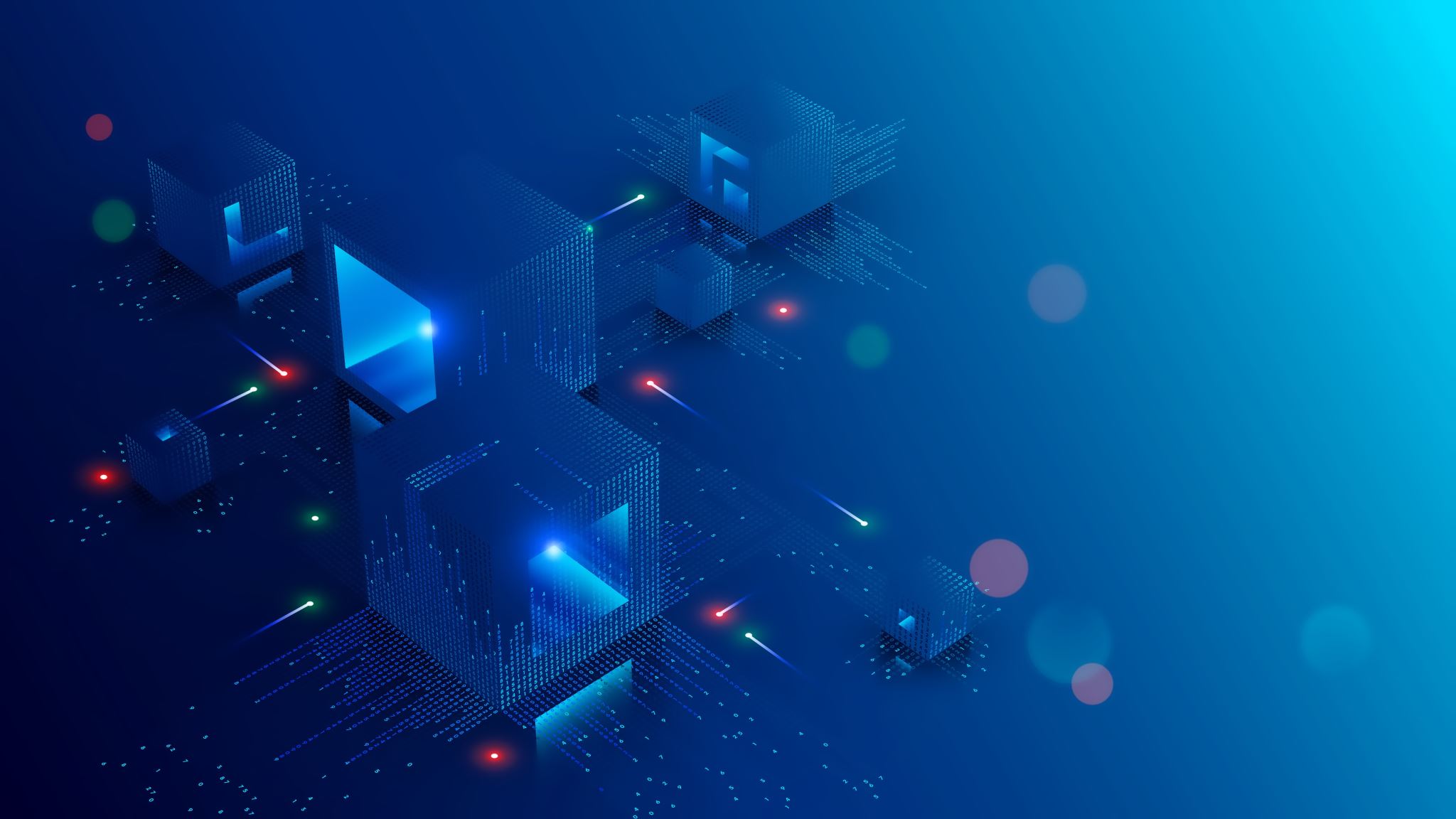 Big Data plays a crucial role in managing and optimizing the smart grids. It allows utility companies to process vast amounts of real time data from energy consumption to grid performance.

Role of Big Data in Smart Grids
.
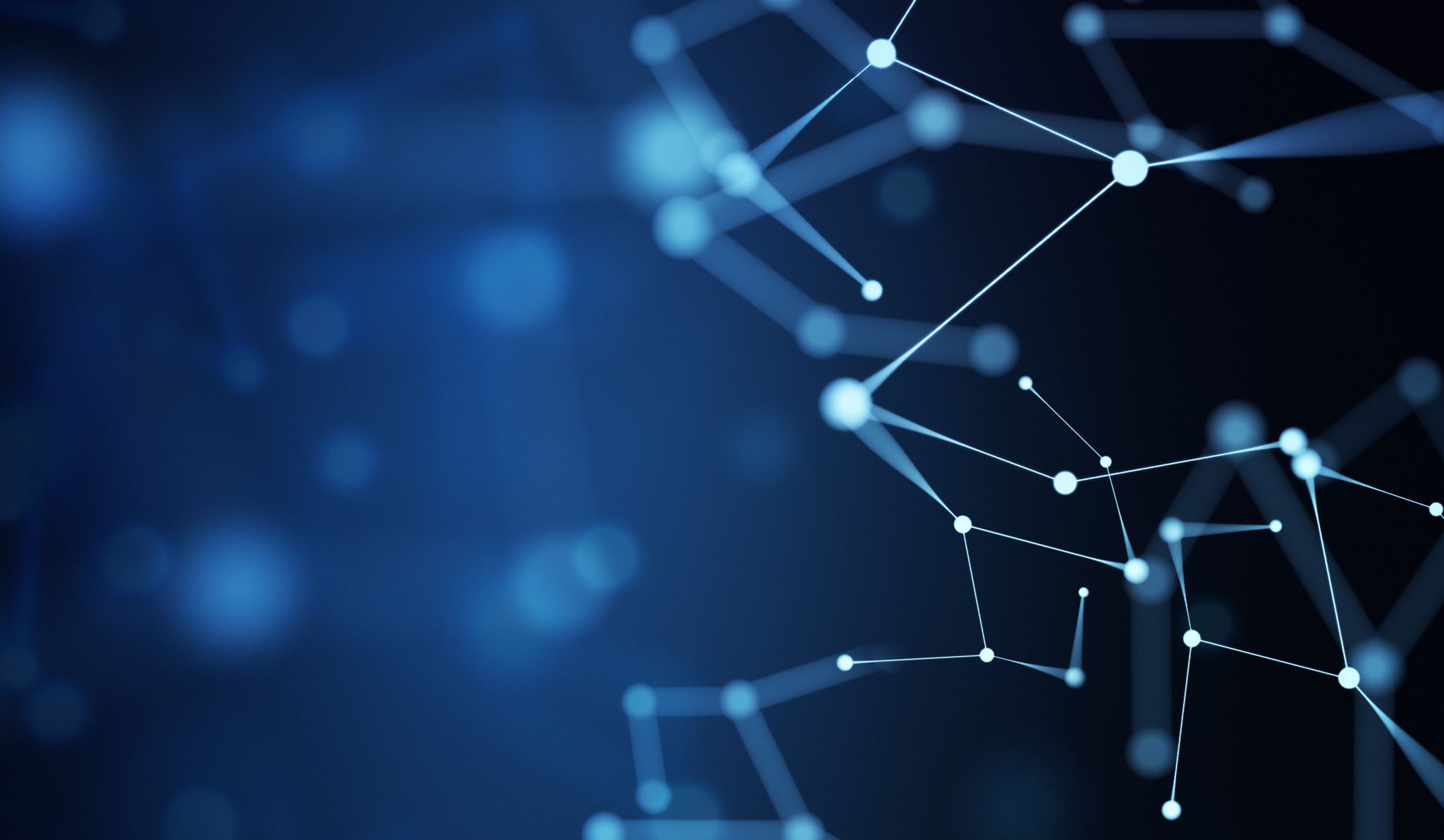 4. Artificial Intelligence in Smart Grids
Artificial Intelligence plays an important role in enhancing smart grid operations with real-time optimization and threat detection.
Key Benefits of AI in Smart Grids:
• Forecasting Grid Load: AI models predict demand for stable inferences of energy supply.• Anomaly detection: AI detects failures or anomalies within systems faster than traditional approaches.• Cybersecurity: AI identifies and mitigates cybersecurity threats in real time.
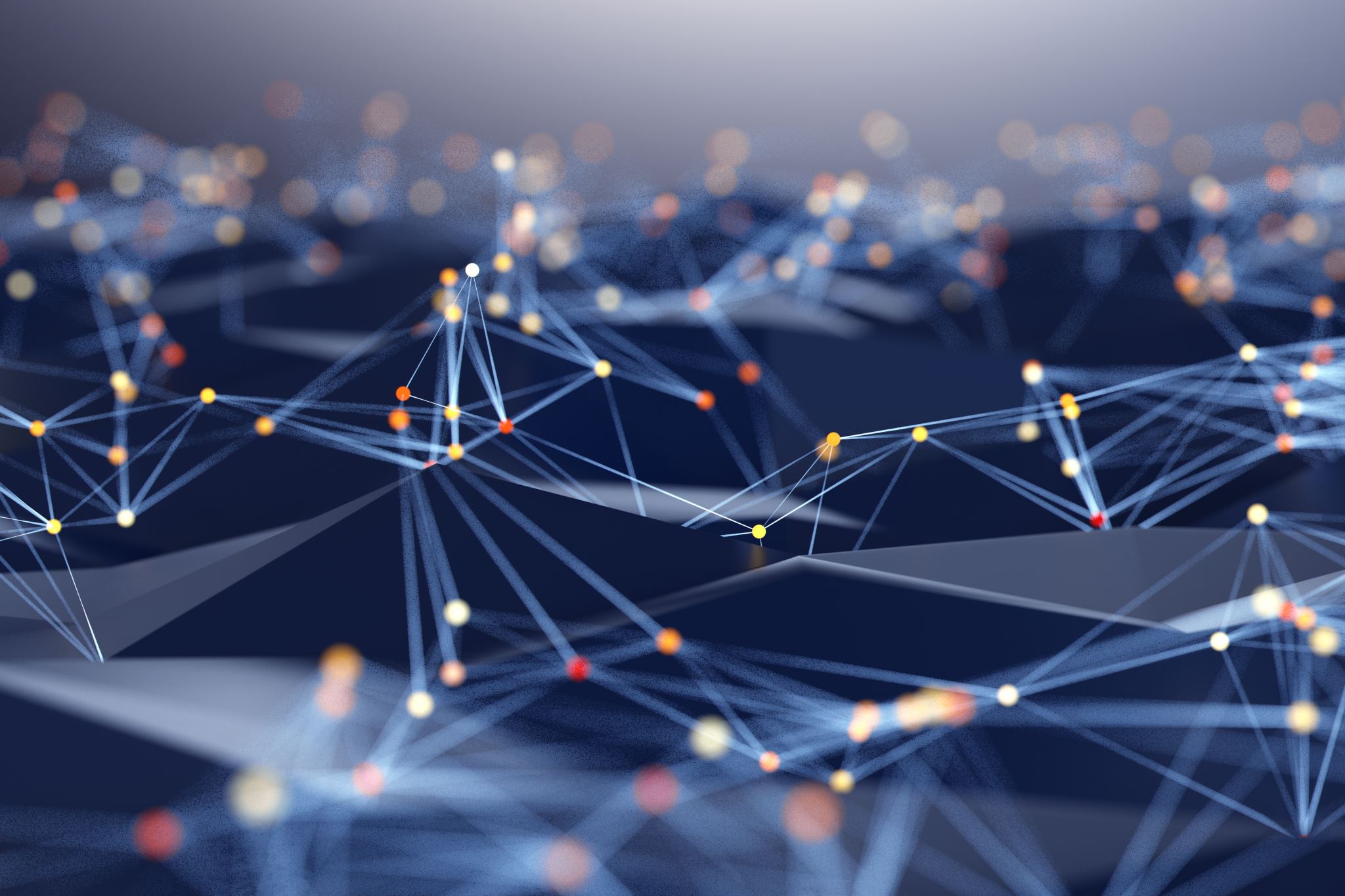 5. Research Goal and Objectives
This research will discuss the roles of Big Data and AI in improving cybersecurity in smart grid infrastructures.

Research questions:
How does AI predict and mitigate the cyber threats in real time?
What are the most suitable risk modelling techniques in Smart Grids?
Can AI actually be used to protect smart grids against constantly shifting threats?
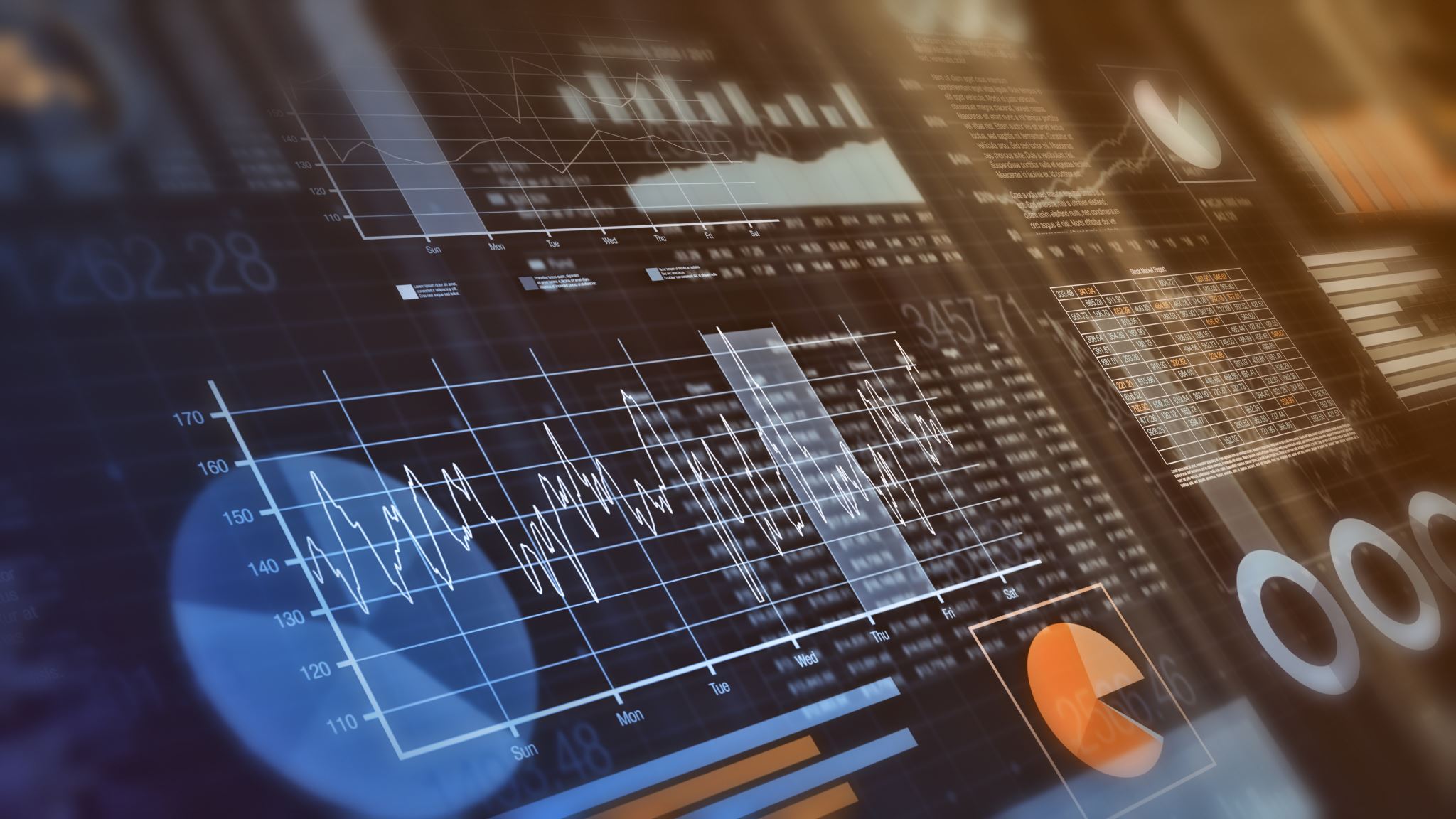 6. Literature Review: Trends in Smart Grid Cybersecurity
In recent times, cybersecurity in smart grids has witnessed an ecosystem of significant change, especially with the adoption of AI and Big Data.
Key Trends:
Previous studies focused on traditional tools in cybersecurity, which had poor performance concerning new kinds of threats.
2017 marked the year when the introduction of AI became the turning point for threat detection and mitigation.
Analytics of Big Data in recent years have been important for detecting vulnerabilities in real-time.
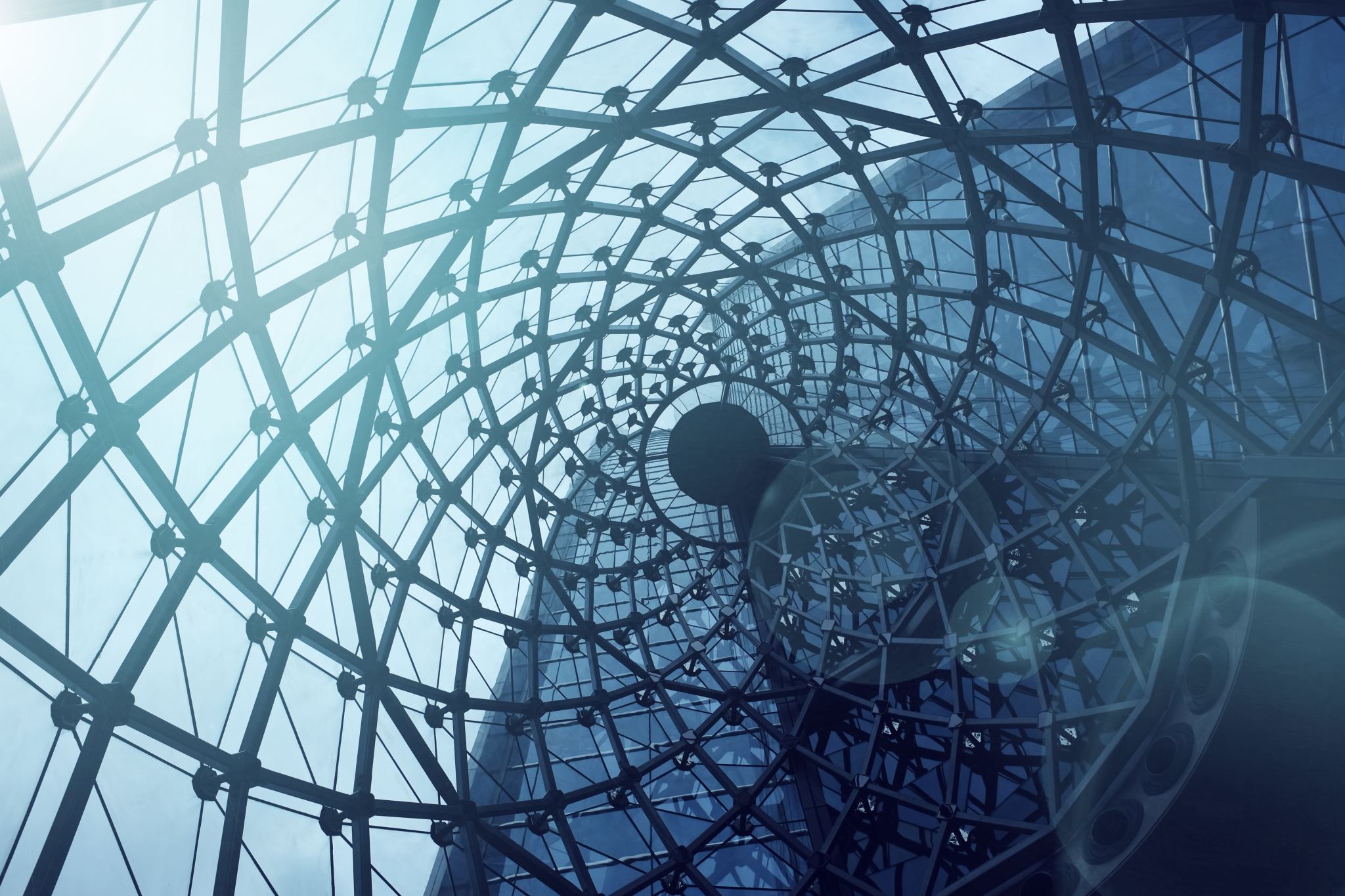 Smart Grid Architecture & Risk Overview
7. Smart Grid Architecture & Data Flows
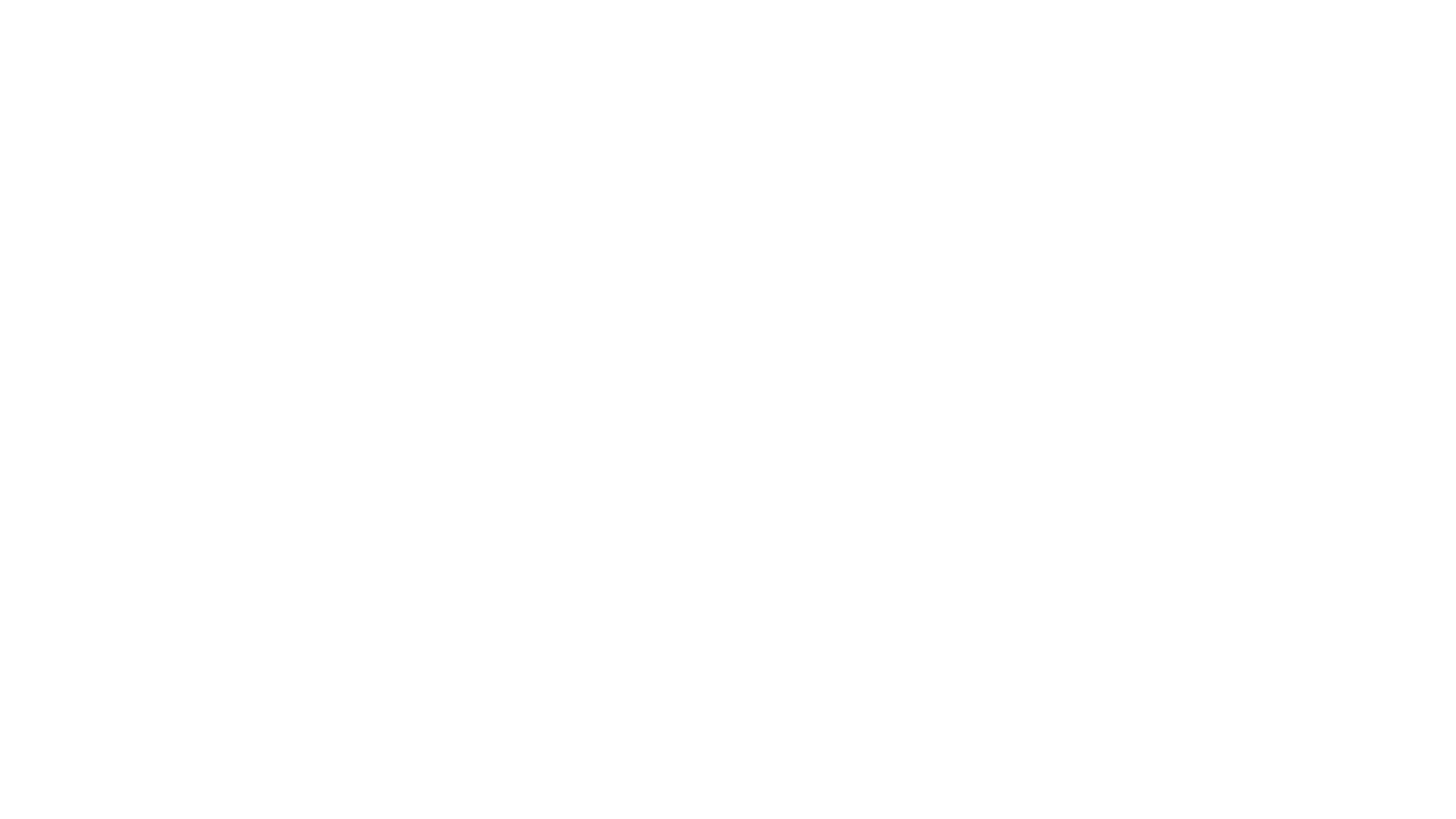 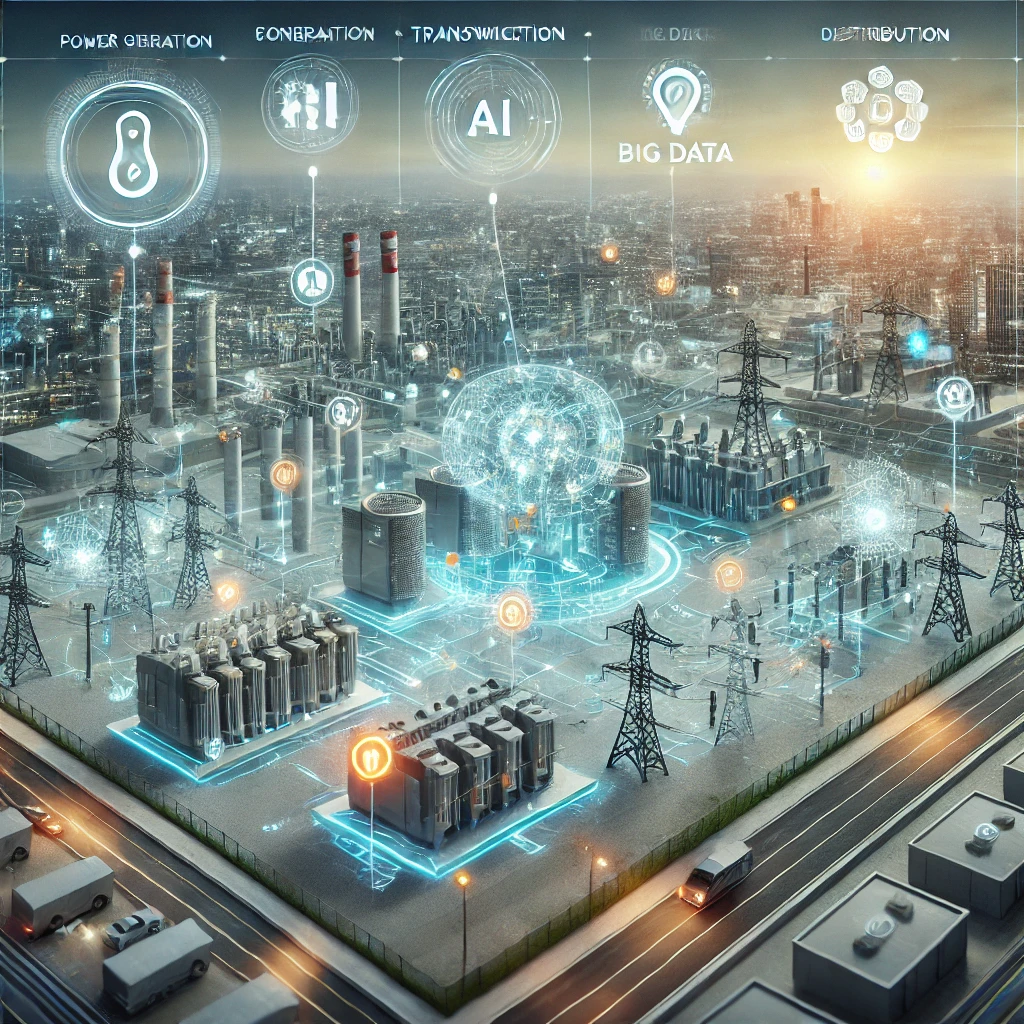 Smart grid architectures consist of three main layers:
8. Cybersecurity in Smart Grids: The CIA Triad
The CIA Triad represents the three fundamental principles of cybersecurity:

Confidentiality: It ensures that sensitive data, such as consumer energy usage patterns, grid control signals, and communications between components of the smart grid, are available only to authorized entities. [1]
Integrity: Grid systems heavily depend on real-time, data-intensive decision-making, such as load balancing and resource allocation. Any unauthorized modification to any one of these three-grey areas-grid control commands, sensor readings, or system configuration may result in incorrect power delivery or even a complete shutdown of the system. Mitigation : Robust authentication, digital signatures, and hashing techniques that ensure the accuracy, authenticity, and freedom from unauthorized changes for data in transit. [1]
Availability: It ensures that the smart grid infrastructure is available and usable for authorized users such as grid operators and energy providers at any given instance of time. Smart grid components, such as the control systems, sensors, and communication networks, should work continuously to ensure the reliable and uninterrupted supply of electricity. Measures : redundancy, failover systems, and mechanisms for load distribution. [1]
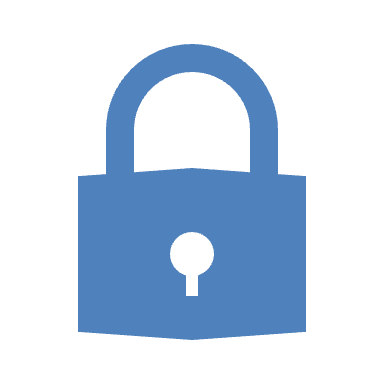 How AI Can Help in Cybersecurity References
9. Common Cybersecurity Threats in Smart Grids
Classification based on security requirements.[1-3]
10. Risk modeling: The CORAS method [3-5]
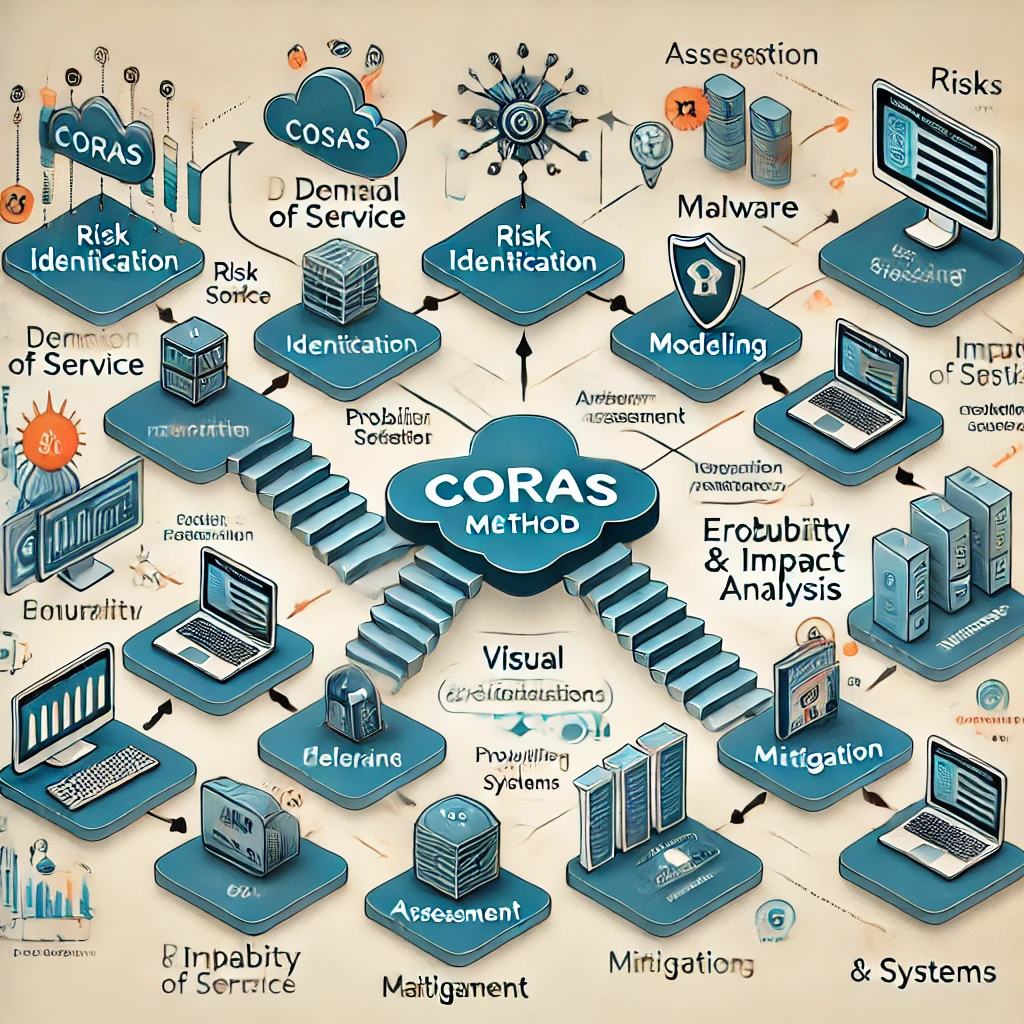 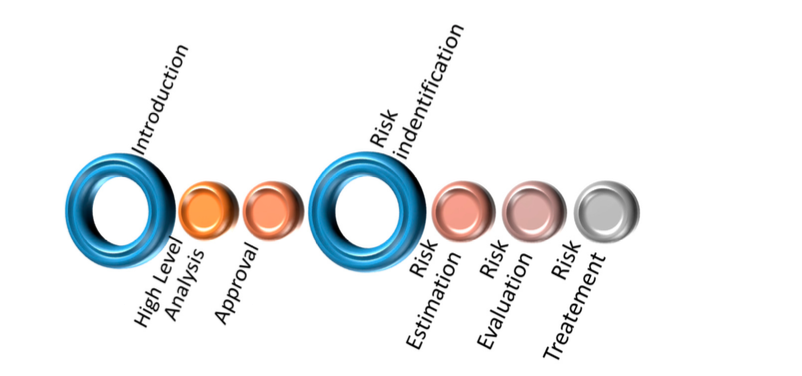 CORAS method for security risk analysis [1].
Cyber security risk assessment methods for supervisory control and data acquisition (SCADA) (supervisory control and data acquisition) systems - Methods
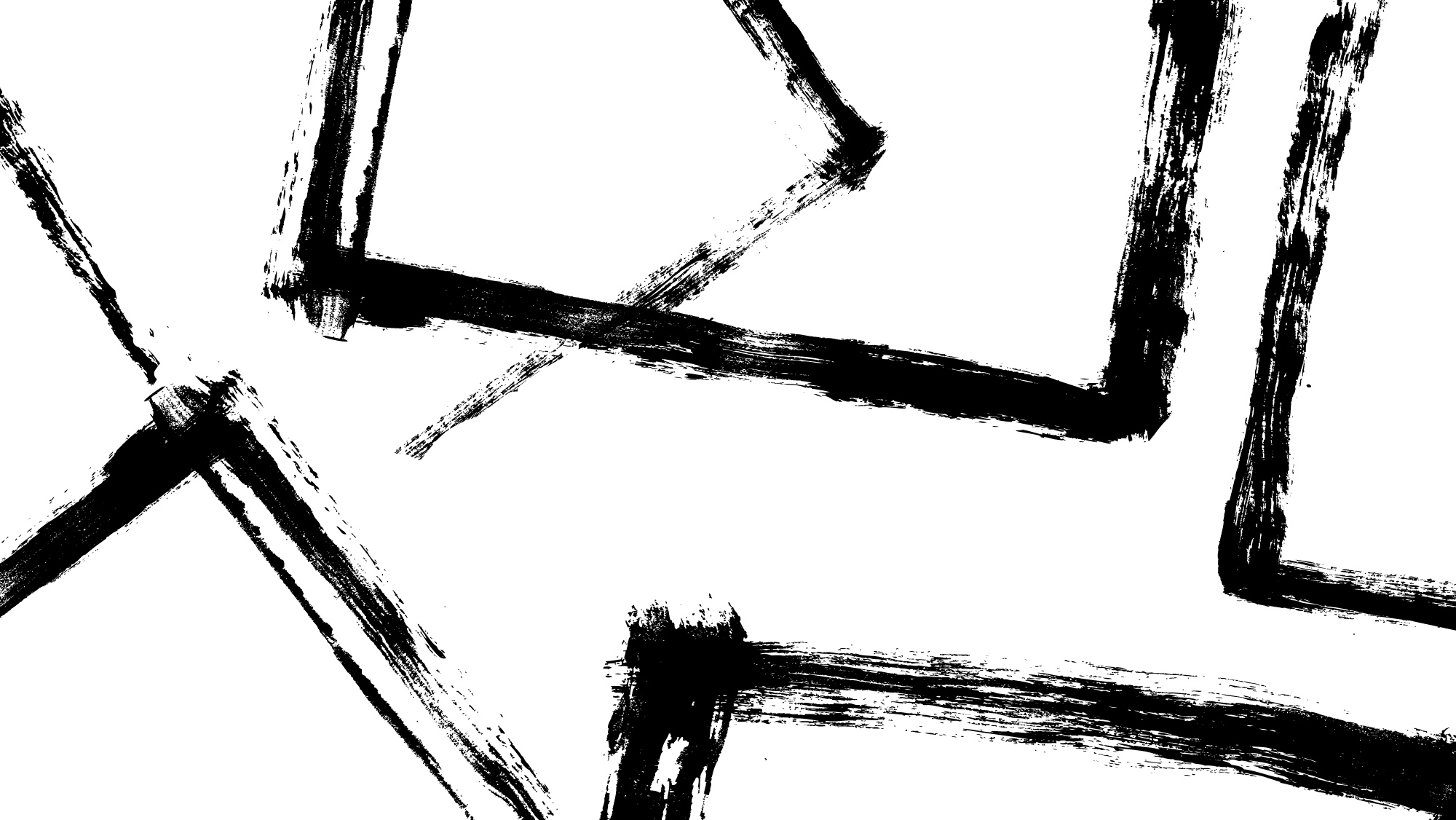 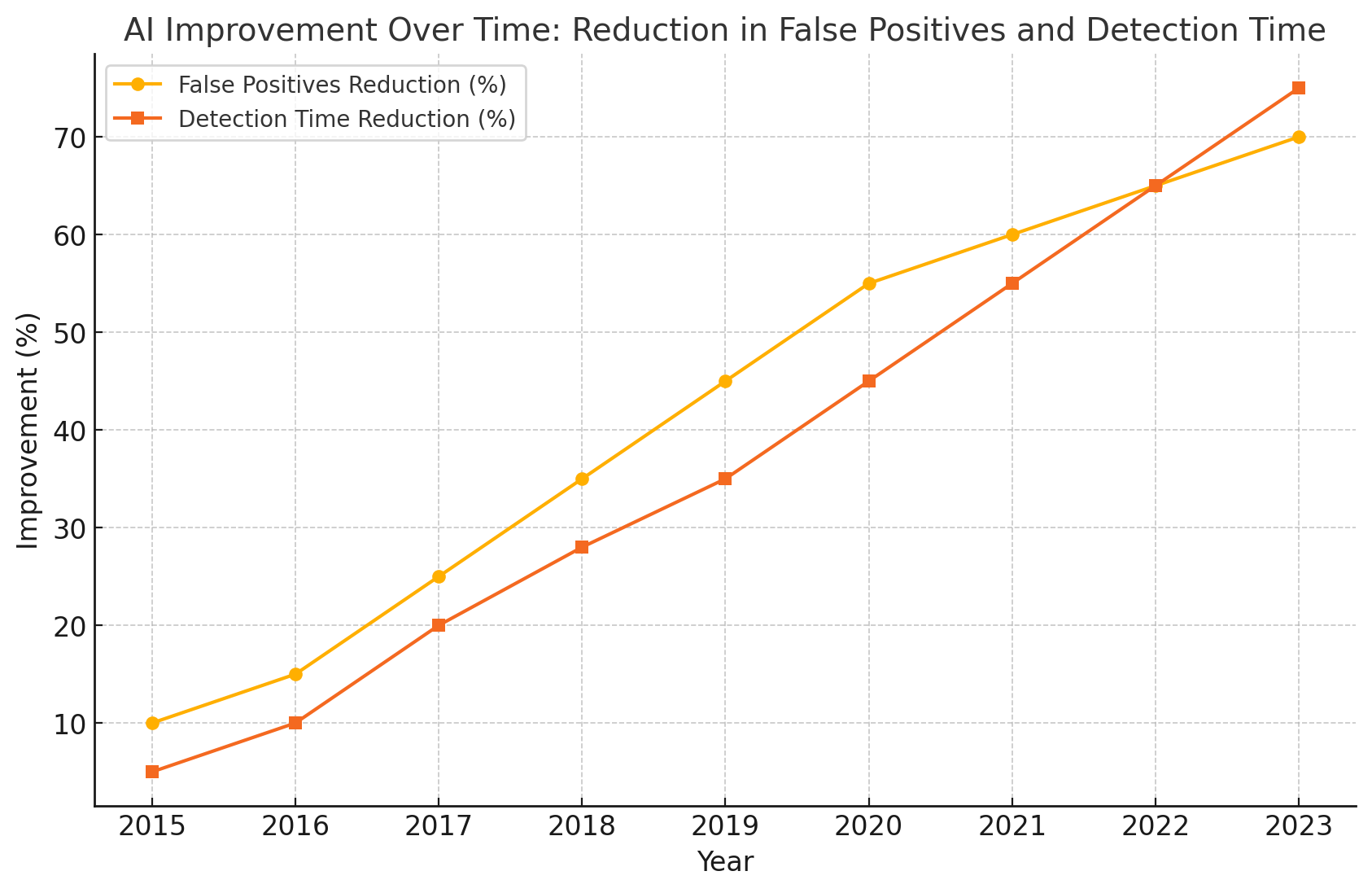 11. Artificial Intelligence and Risk Mitigation
Based on Data from [16-17]
AI systems automate the response for speedier response times with minimized human error in critical situations.  Artificial Intelligence (AI) plays a crucial role in mitigating risks in smart grids:

Threat Identification: AI's ability to analyze large data sets in real-time helps identify emerging and unknown threats. AI models continuously monitor grid behavior, analyzing data patterns from various grid components, such as smart meters, sensors, and energy distribution points. 
Anomaly Detection: AI and machine learning models excel at recognizing normal grid behavior; thus, anomaly detection of potential threats is a strong suit. These models learn to recognize unusual patterns - for instance, unexpected spikes in energy usage or irregular grid communication signals-that may hint at malfunctioning equipment, cyber-attacks, or unauthorized access through training on historical data. After the flagging of such anomalies, alerts can be generated for further investigation before affecting performance on the grid.
Mitigation: Once an anomaly or threat is detected, AI systems can trigger mitigation measures automatically to limit the impact. This may include managing power distribution by shifting power around, cutting off portions of the grid in case of an attack, or deploying cybersecurity measures to shut down malicious access points.
12. Deep Learning for Threat Detection
Deep learning models are particularly effective for identifying sophisticated threats in smart grids:

Complex Pattern Recognition: Only deep learning models, particularly CNNs (Convolutional Neural Networks ), are able to process and analyze the complex patterns in the timeseries data generated by such smart grid systems. Advanced techniques through GAF (Gramian Angular Field) transformation can convert time-series data into images and visualize in a structure that the deep learning algorithm may be able to realize in normal and attack data. [8][9] 

Zero-Day Attack Detection: Deep learning models, especially autoencoders and RNNs, play a significant role in zero-day attack detection. Because deep learning models do not depend on predefined attack signatures, they can identify unseen attack behaviors effectively. For example, autoencoders learn the typical data distribution of smart grids and detect anomalies that deviate from the learned data distribution. They are hence very effective for zero-day detection scenarios, enabling up to 89-99% detection rates for unseen attacks. This capability is further enhanced by the use of Long Short-Term Memory (LSTM) networks, a variant of RNNs, in modeling temporal dependencies within the data, helping in prediction and identification of patterns that emerge over time. [9][10]
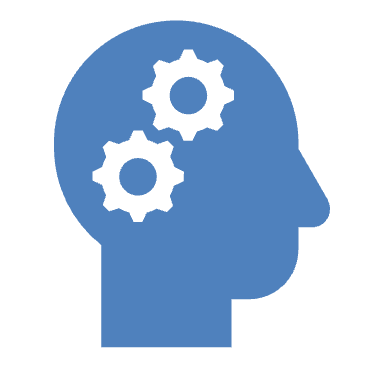 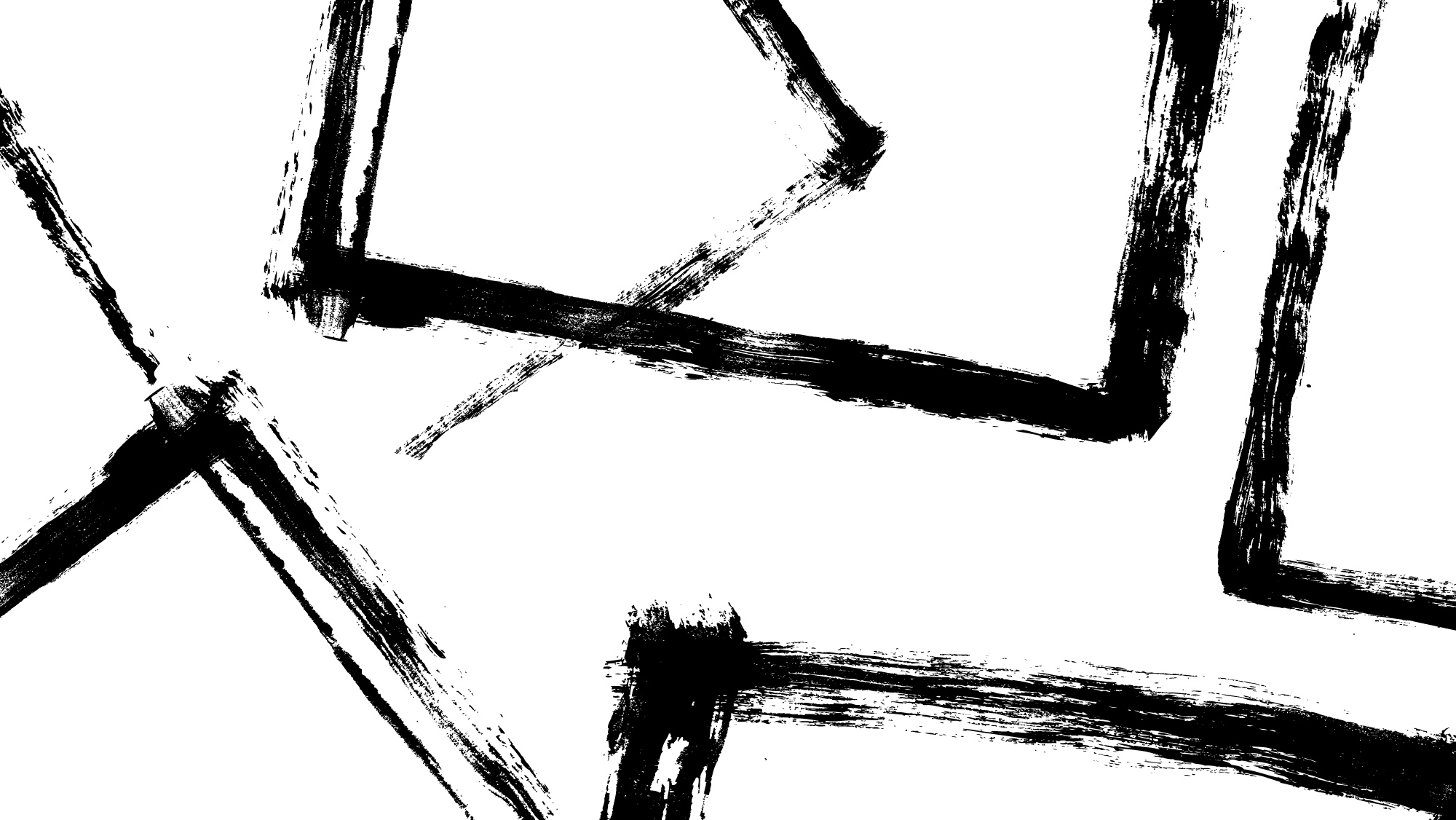 13. Predictive Analytics in Grid Security
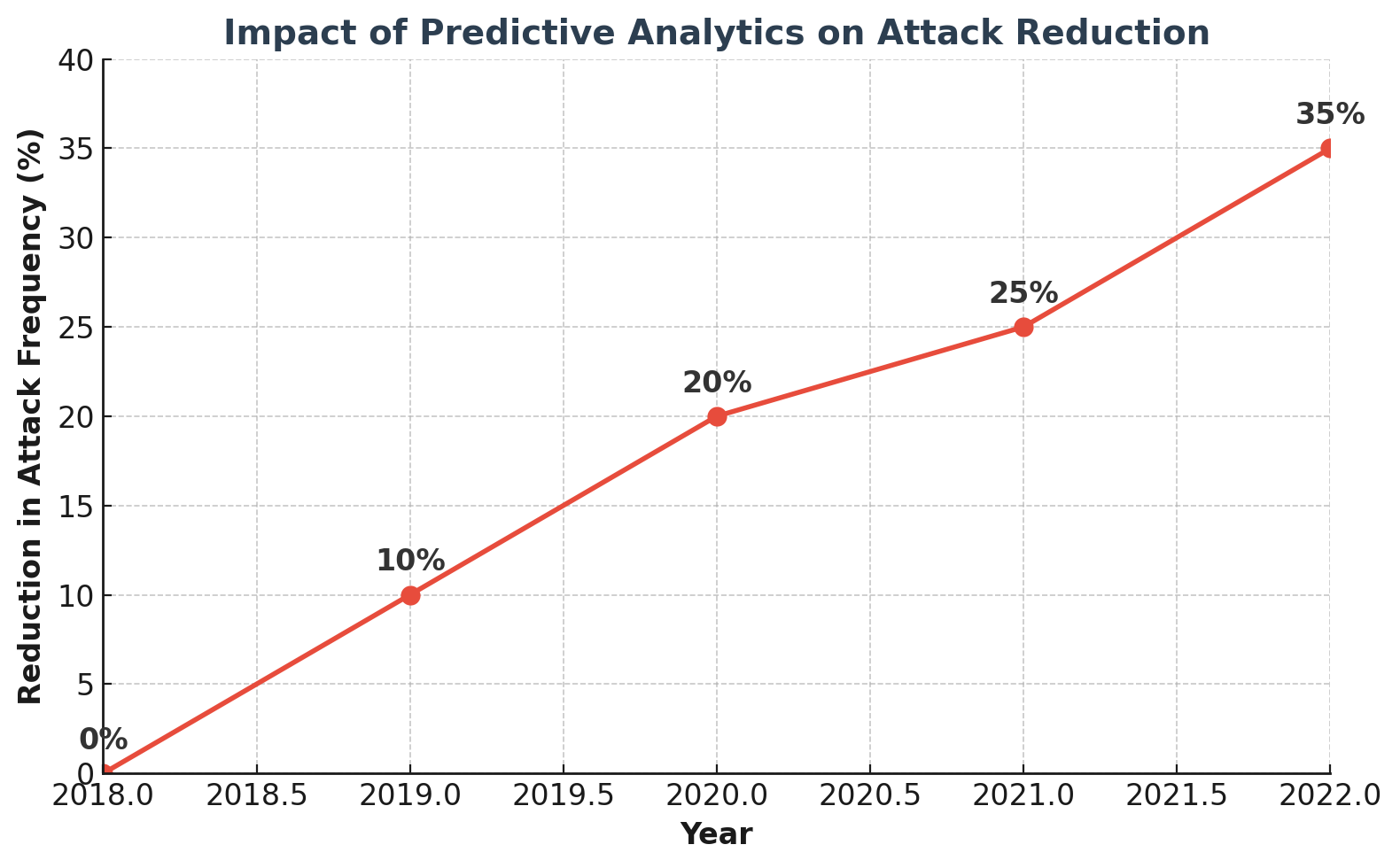 14. Survey of Cybersecurity Techniques
Comparing traditional and AI-based cybersecurity techniques in smart grids:

Traditional Security Solutions: Firewalls, signature-based IDS, and antivirus all represent other classic security solutions traditionally considered for smart grid protection, along with other critical infrastructures. Most of the techniques are reactive in nature, where threat detection is done by using some predefined set of rules and known attack signatures.  [11-14]
Challenges 
High False Positives: Conventional methods normally result in a high number of false positives-from benign actions being flagged up incorrectly as threats-which overwhelm the operators of the system. 
Limited Adaptability: These methods are static, with very little dynamism in adjusting to new forms of cyberattacks, hence carrying out poorly in modern smart grid environments that are rapidly changing. 

AI-driven Cybersecurity techniques:  AI and ML signify an active form of cybersecurity. Given the massive amount of data generated by smart grids, continuous learning can be granted to these systems to identify both known and unknown threats in real time.  [11-14]
Advantages 
Reduced False Positives: AI models constantly enhance their detection mechanisms, bringing down the percentage of false positives considerably compared to traditional methods. 
Real-Time Monitoring : AI-driven systems have real-time threat detection and response, hence enabling more speed and comprehensiveness in the protection of smart grid infrastructures. 
Adaptability: AI-based systems learn and improve on their own, adapting to new types of threats without dependence on predefined signatures.
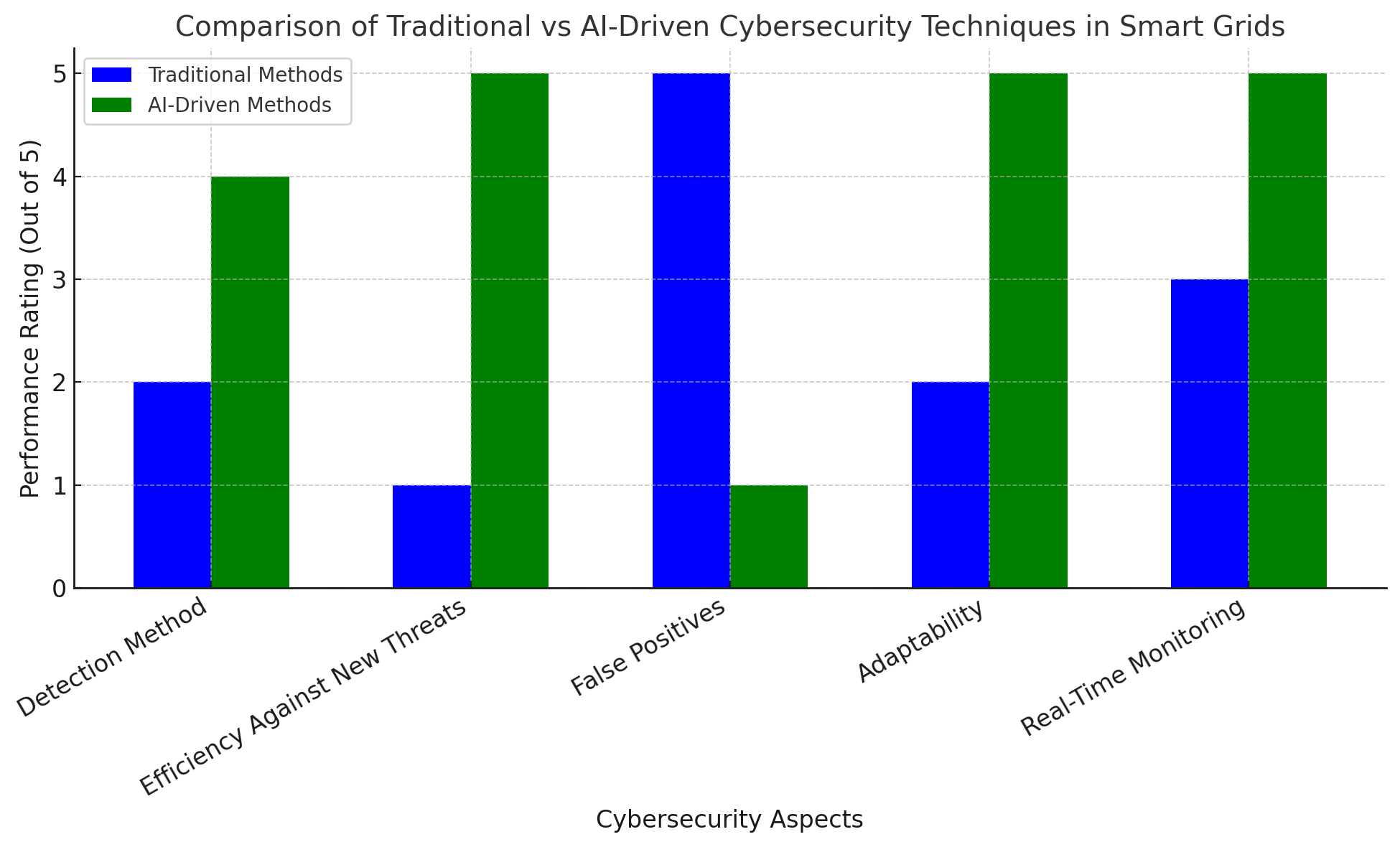 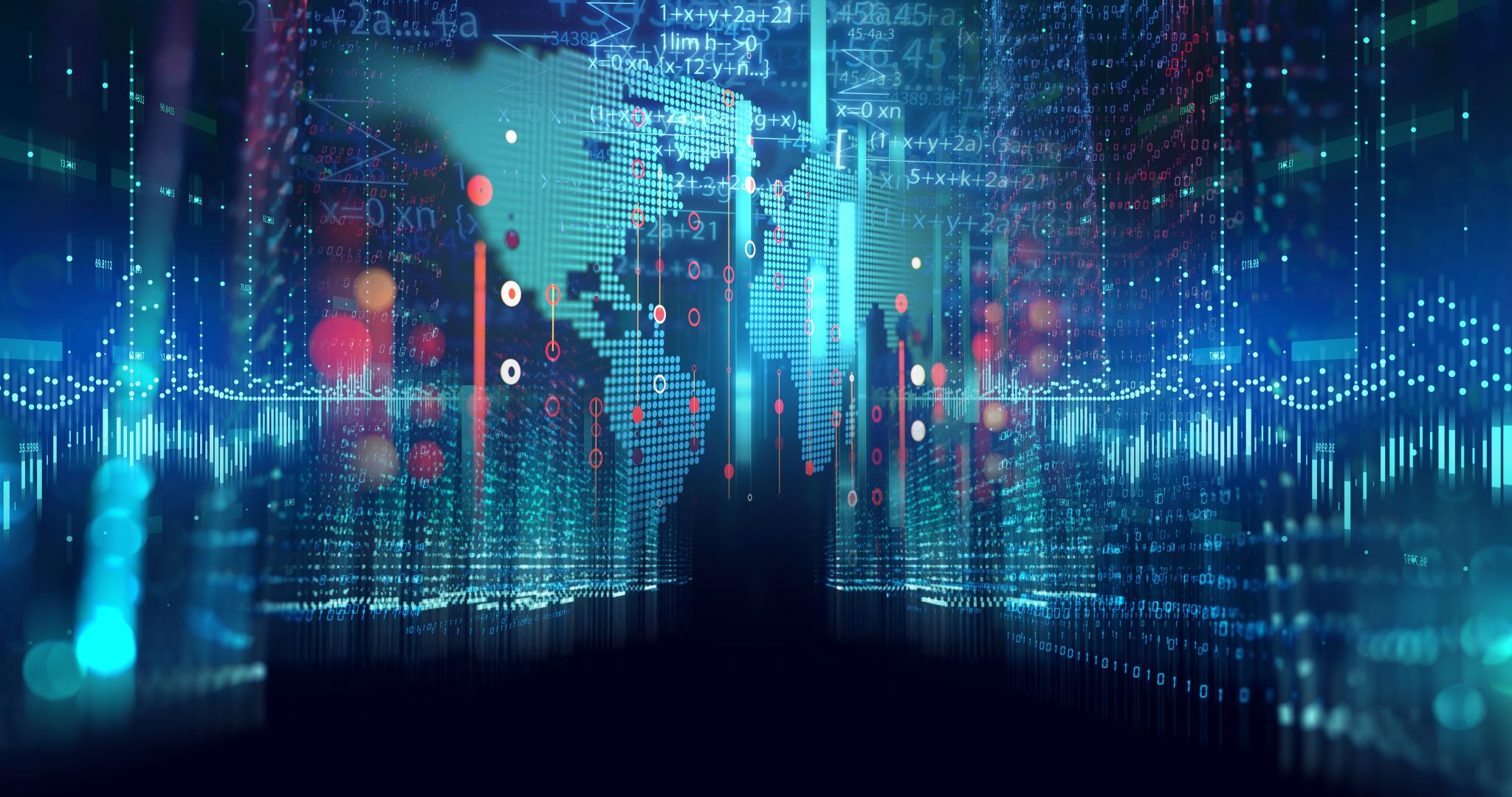 AI and Big Data in Action
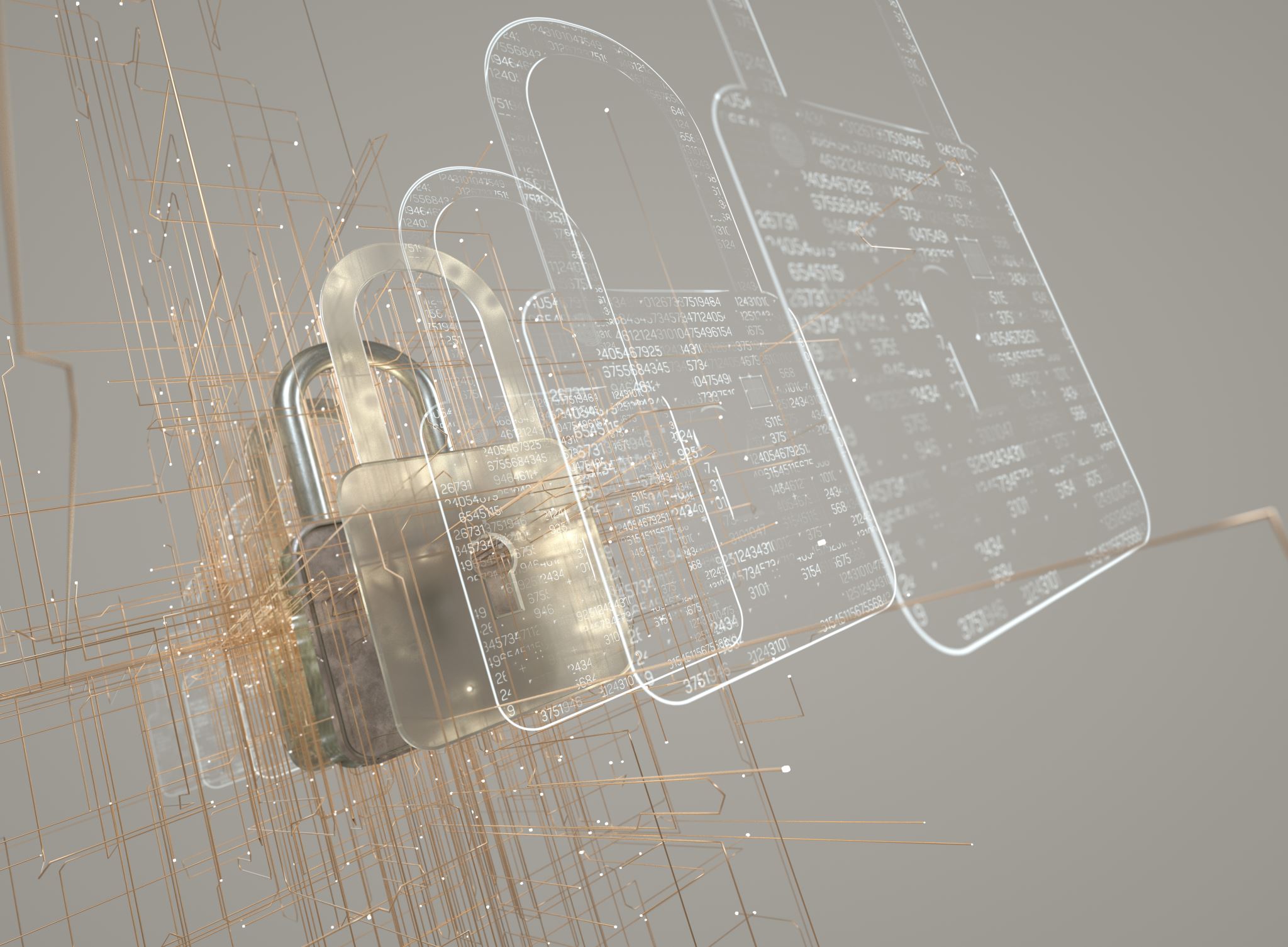 15. Visualizing Smart Grid Cybersecurity Risks
Cybersecurity risks in smart grids span multiple layers:
Physical Layer: Physical attacks against the infrastructures, tampering of devices, and power cuts.
Data Layer: This is attributed to all forms of unauthorized data access, data tampering, and data breaches.
Control Layer: There is a critical threat from malware, denial-of-service-type attacks, and unauthorized control of the grid operations.
16. Mitigating the risk of cyberattack
Establishing and maintaining a robust and adequately implemented cybersecurity awareness program for SG several approaches  must be followed[10]:1. Secured Remote Access - Make use of encrypted links like VPNs, and not just use passwords.
2. Traffic Control - Make use of firewalls for controlling communications between IT and OT systems.
3. Risk Assessments - Internal and external threat analyses should be done in great detail.
4. Security Policies and Processes - Elaborate the policy and define various roles of accountability by employees, suppliers, and users.
5. Execute Risk Mitigation Projects - Actually implement cybersecurity technologies against internationally accepted standards.
6. Anomaly Detection Implementation - Use deep packet inspection for threat detection in real time.
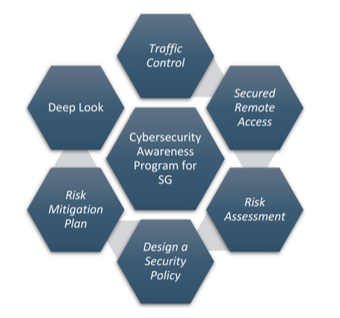 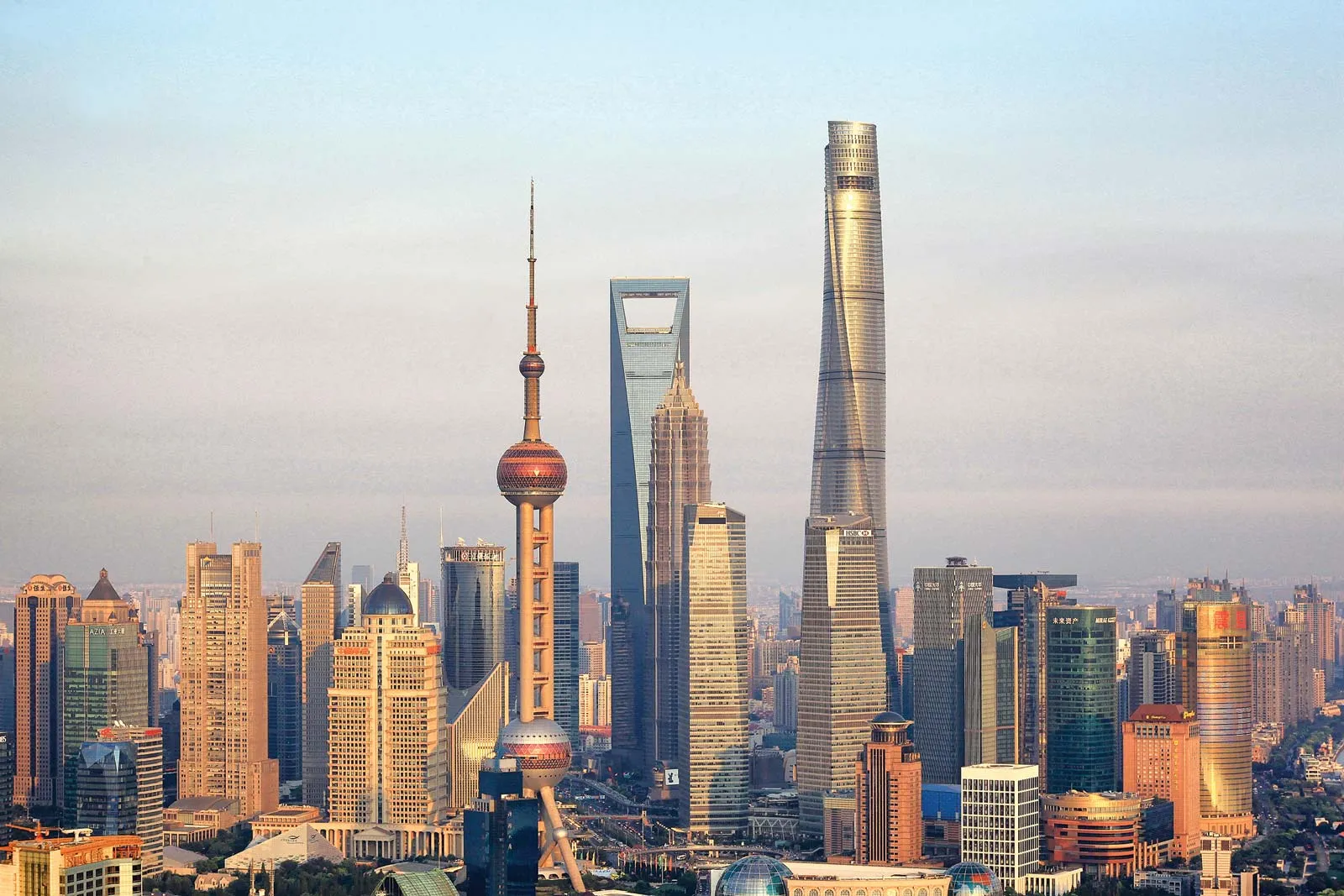 17. Case Study: Application of AI in Smart Grid Security
In a very practical application, AI has been implemented with great success to improve the security of smart grids.
Then came the use of artificial intelligence when the city of Shanghai worked on the implementation of the technology which would help them in real-time anomaly detection.
With AI, the frequency of cyberattacks went down, and thus responses could be quicker, yielding increased stability and security of the grid.
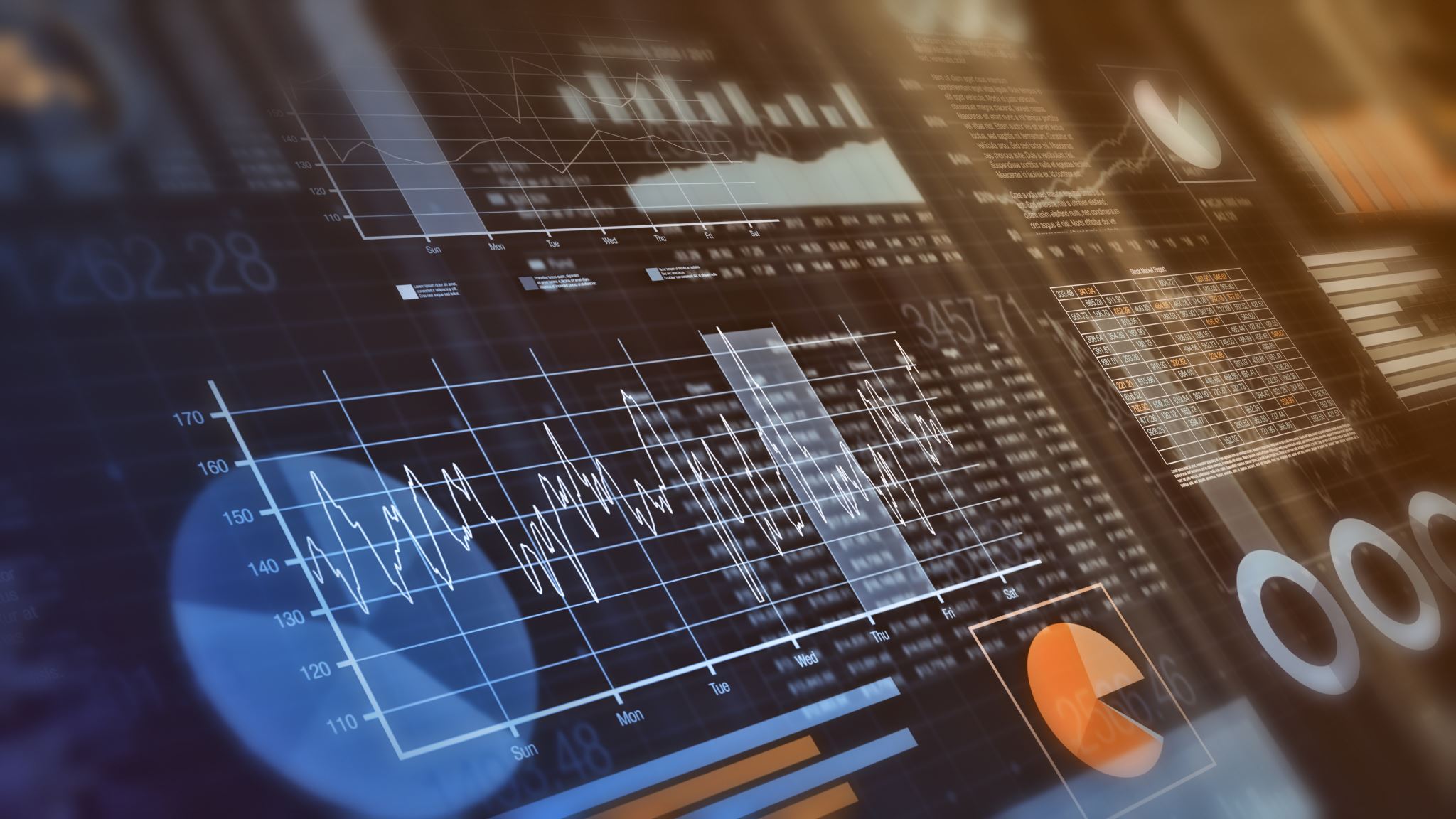 18. How Big Data Enhances SG Cybersecurity
Big Data raises the grid's cybersecurity by allowing real-time analytics, thus detection of anomalies:- Real-time Monitoring: Big Data allows for continuous monitoring of grid operations, identifying any deviations from normal behavior.- Threat Detection: Utilities can detect the emergent threats much quicker by analyzing large volumes of data, enabling the prevention of potential attacks.- Predictive Analytics: Big Data analytics helps anticipate the likelihood of vulnerabilities and identifies where, in general, a cyberattack might occur.
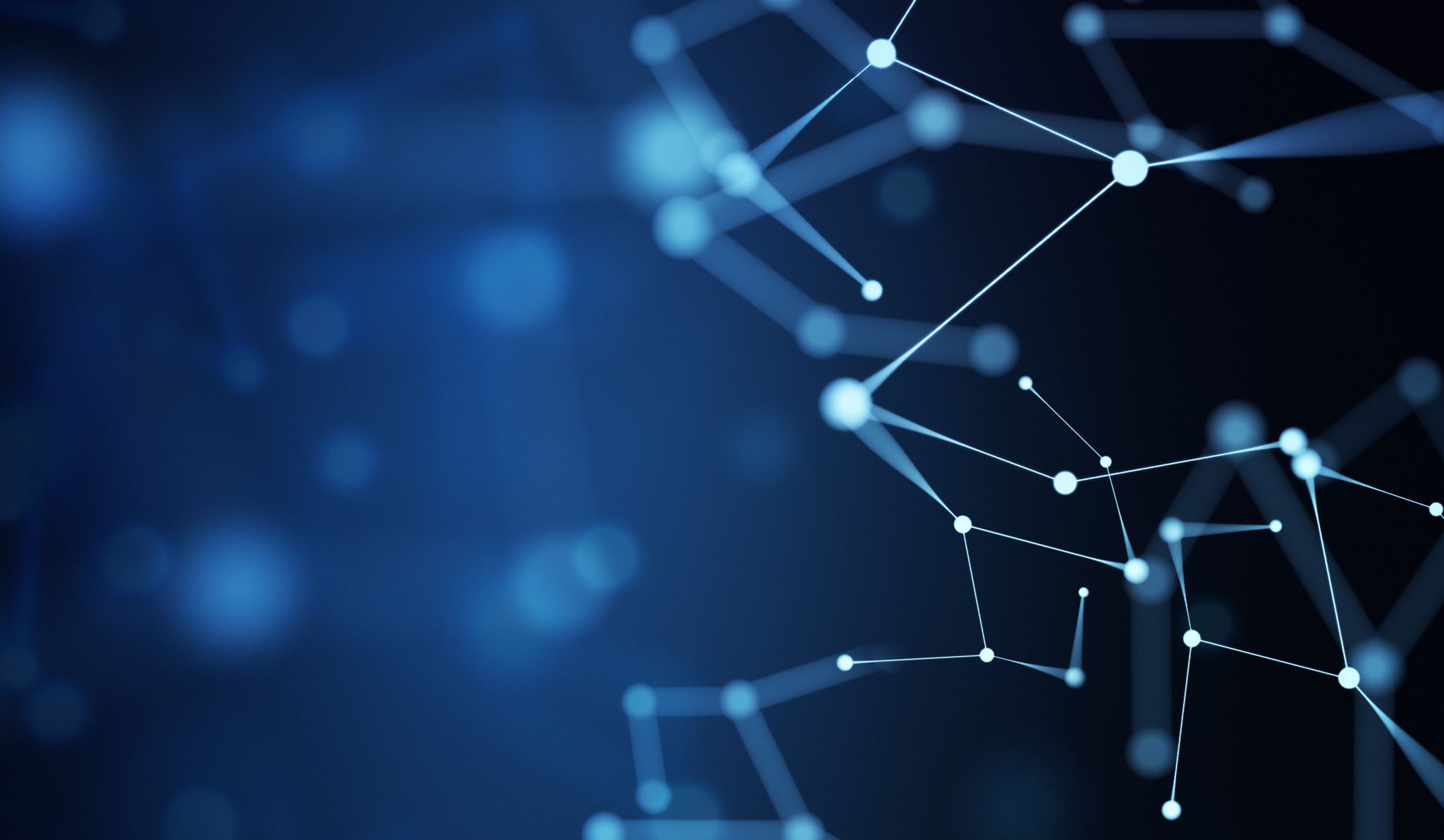 19. Optimization Algorithms for Security
Optimization algorithms are widely applied in the optimization of smart grid security strategies.
Genetic Algorithms: These algorithms help in optimizing resource allocation and cybersecurity defenses for an improved efficiency of grid security.
Neural Networks: AI-driven neural networks continuously learn from and adapt to evolving threats
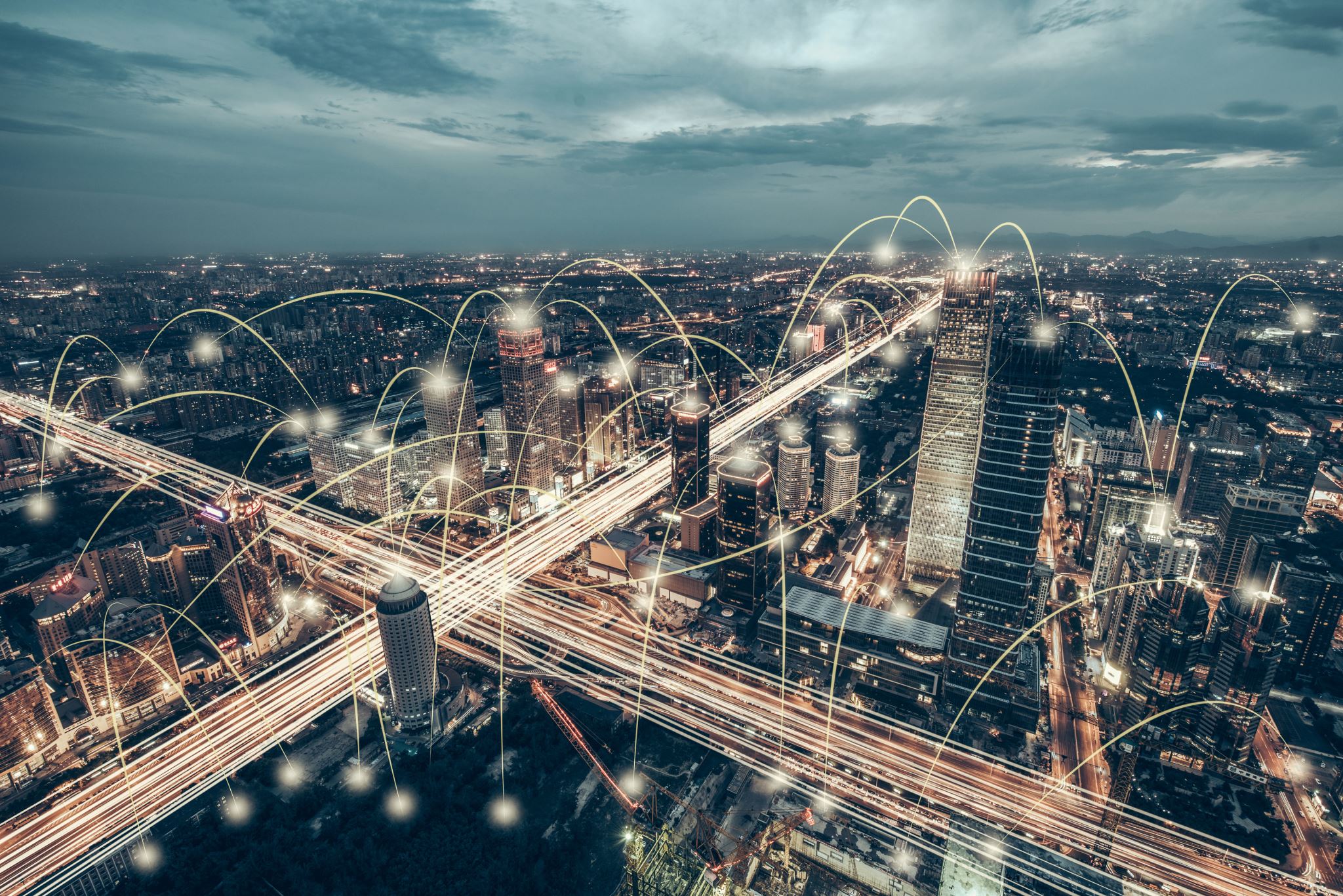 20. Challenges of Implementing AI in Smart Grids
In reality, there are many challenges to AI implementations in smart grid cybersecurity:
Legacy Systems: Most grid infrastructures are very outdated and do not have the requisite infrastructure to support AI-based systems.
Scalability: Currently, most AI systems can't yet be scaled in congruence with the inherent complexity and pervasiveness of today's power grids.
Cost and Resources: Most utility companies cannot invest in the implementation and maintenance of such security systems employing AI because of their high costs.
21. Technical Limitations of Current Security Models
Existing security models for smart grids face several technical limitations:
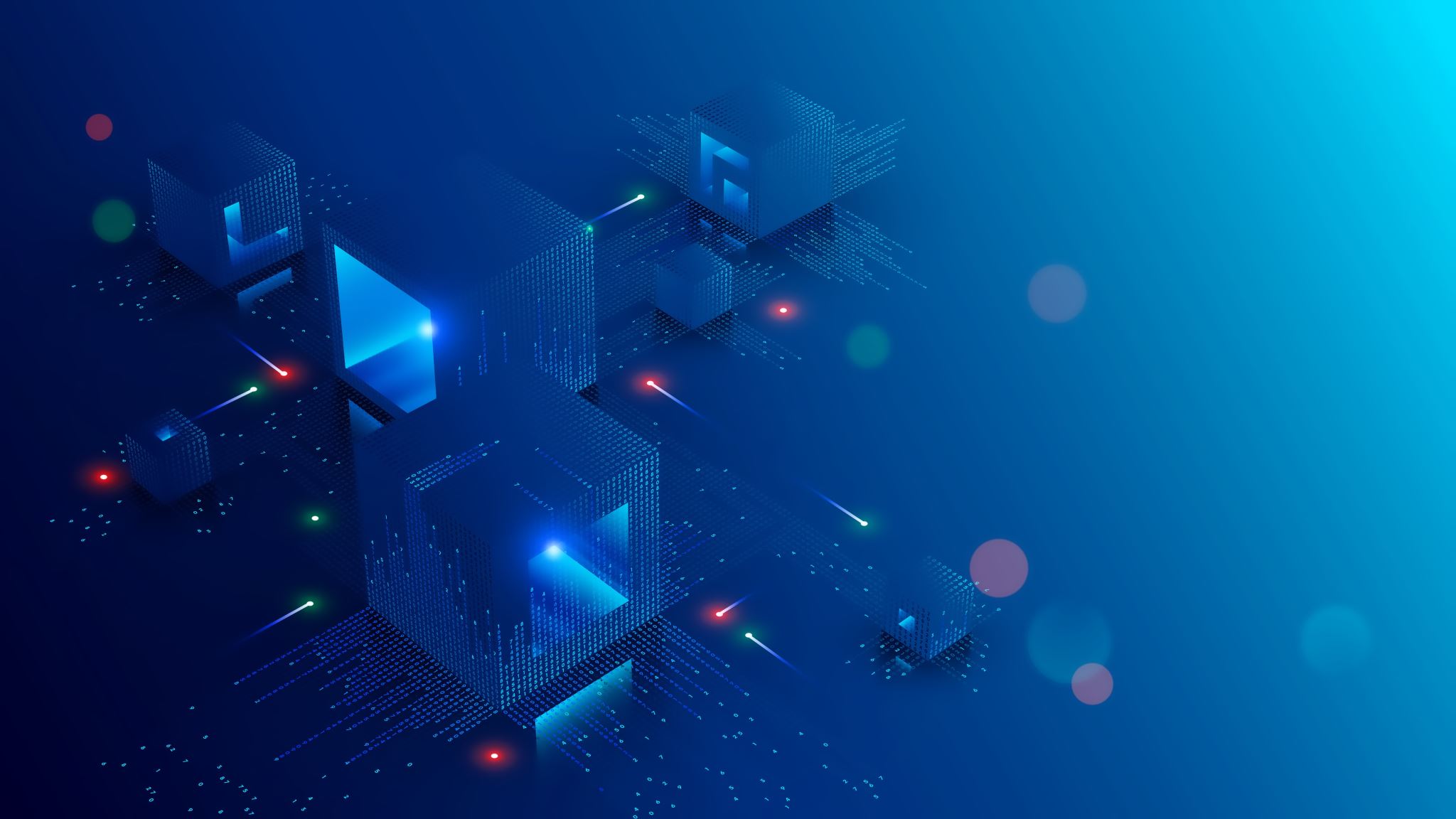 22. Proposed Future Research Directions
Other areas of future research in smart grid cybersecurity are:
Real-World Testing of AI Models: Testing AI security models in real world environments will always be necessary for assessing their effectiveness.
Scalable AI: Development of AI models that can scale on high performance grid infrastructures without degradation in performance.
Low-Cost Solutions: Investigation should also highlight ways to minimize computational and financial
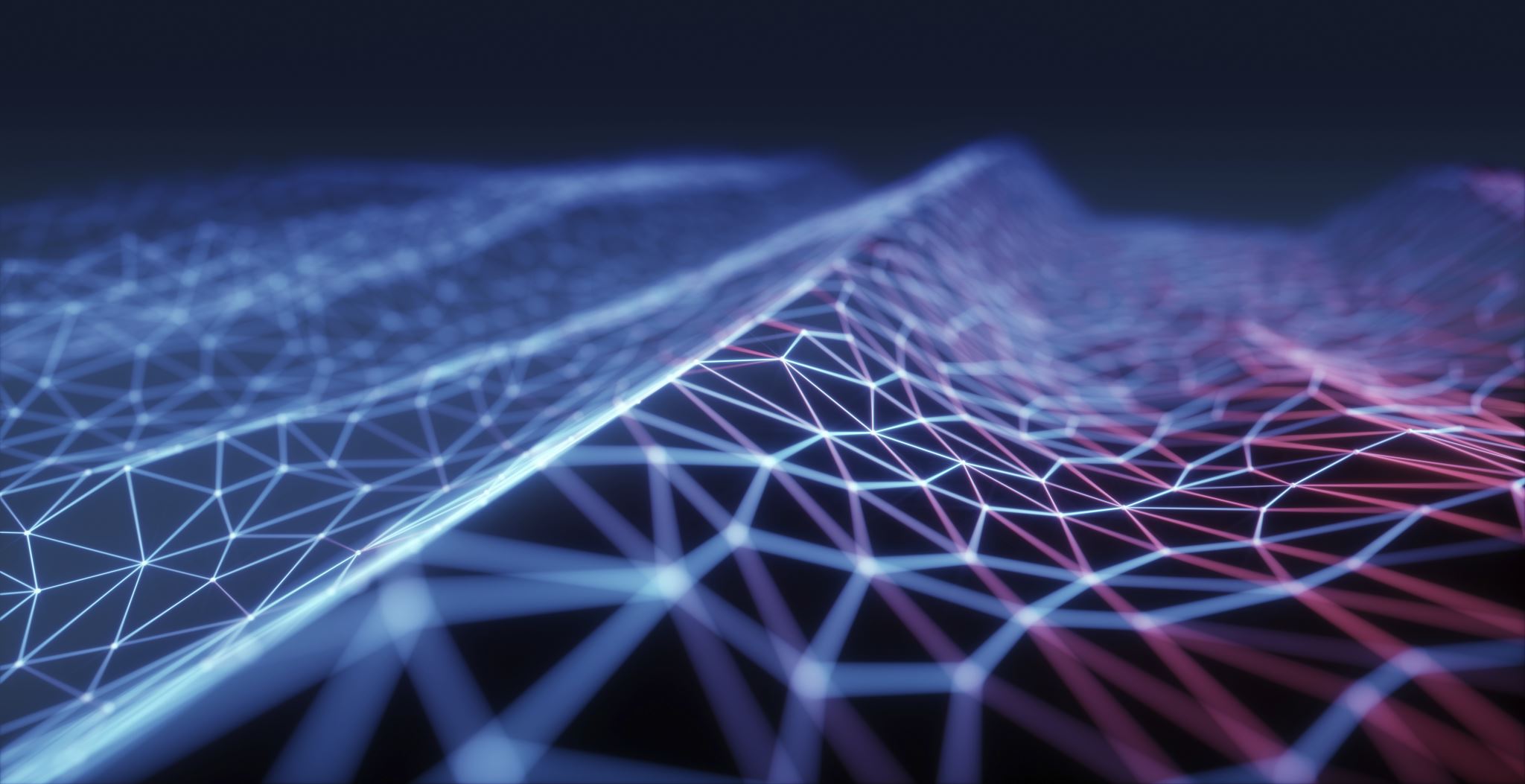 Policy, Trust & Future of AI in Smart Grids
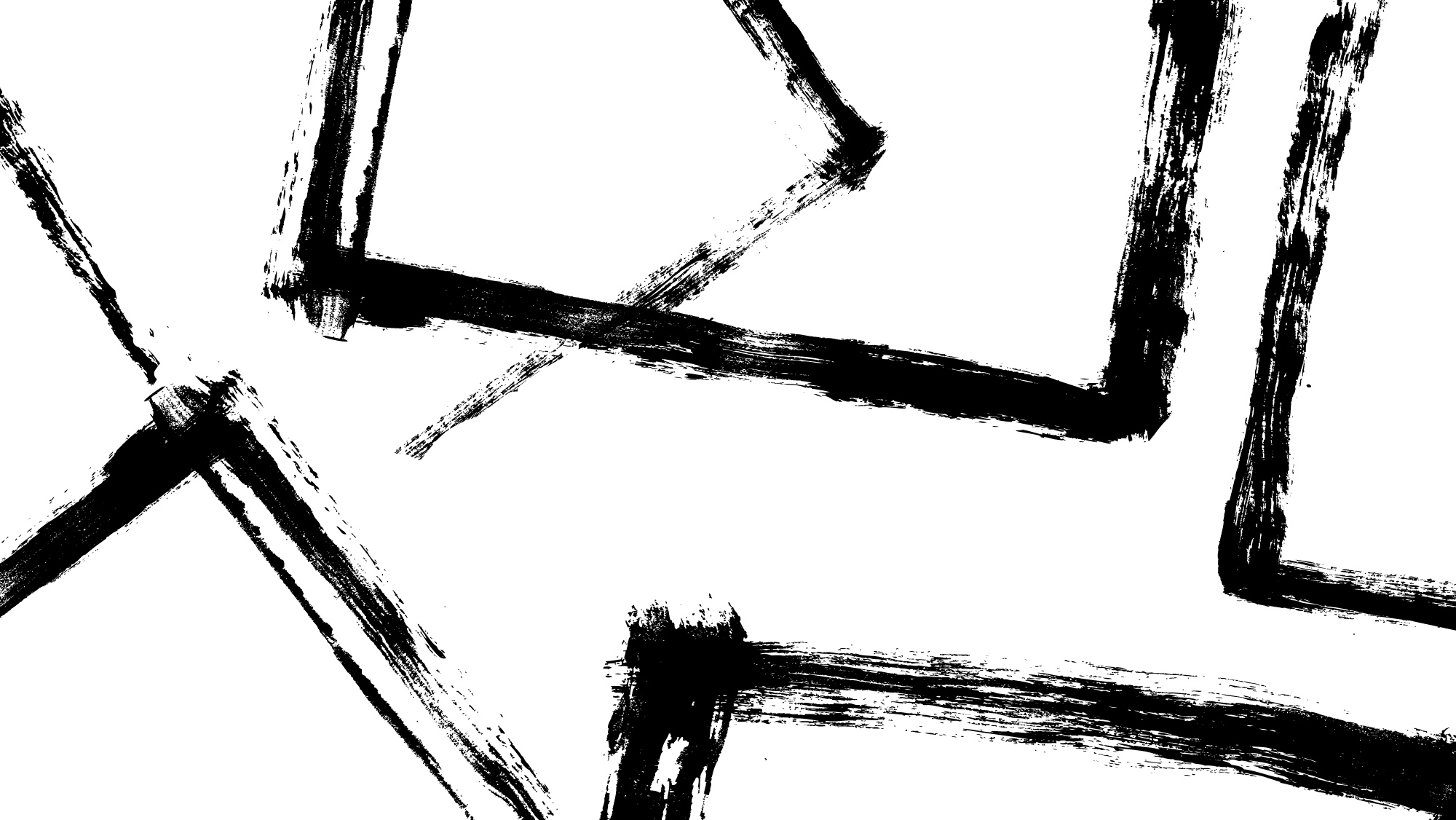 23. Practical Impact on the Energy Sector
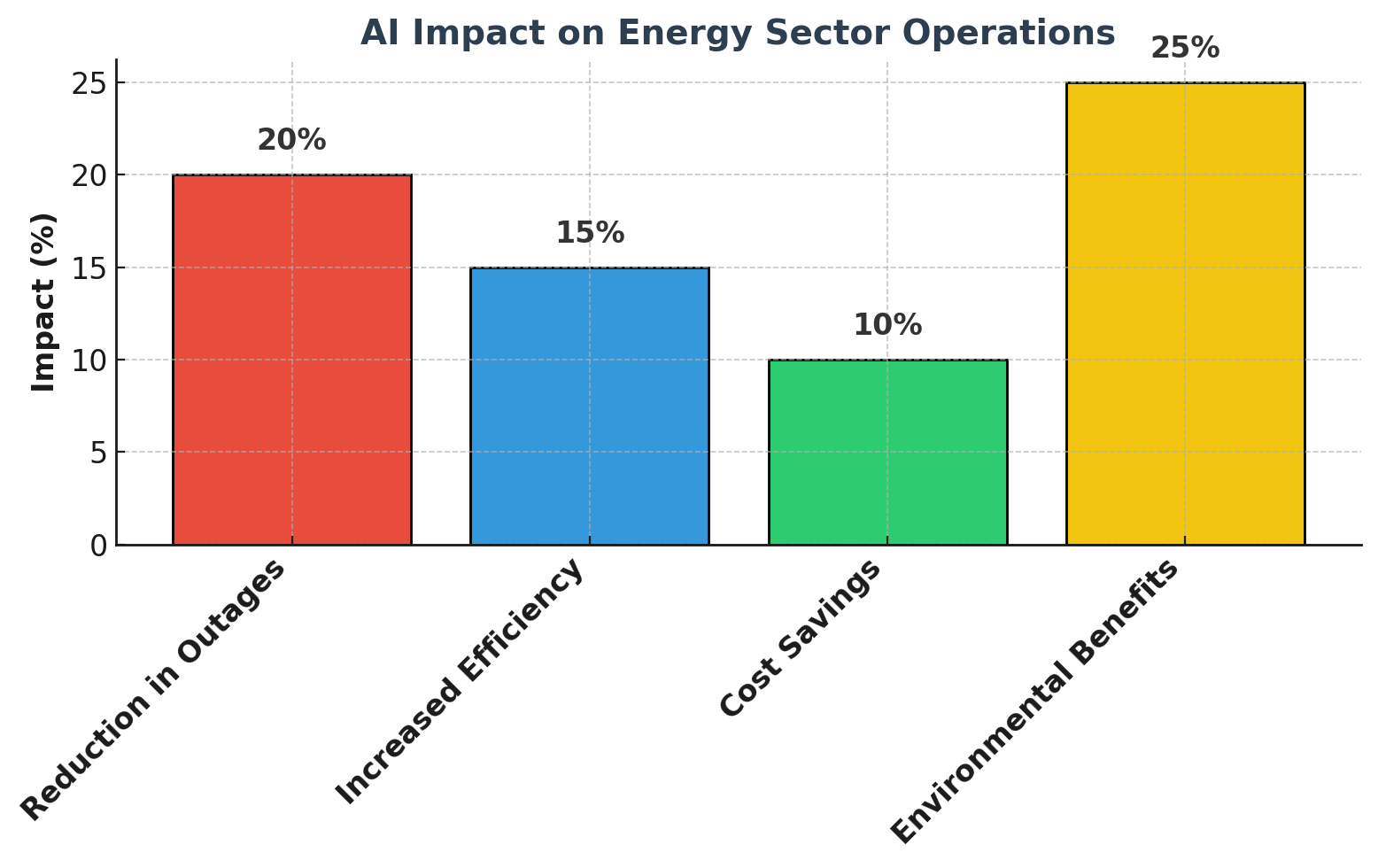 AI and Big Data have the potential to significantly impact the energy sector:

Reducing Outages: By predicting potential failures and responding to threats in real-time, AI and Big Data can help reduce the number of outages.
Improving Efficiency: AI-driven automation can optimize energy distribution and usage, leading to greater energy efficiency.
Environmental Benefits: Smarter grids can help reduce greenhouse gas emissions by integrating renewable energy sources and optimizing energy consumption.
25. Policy and Regulatory Considerations
The integration of AI in smart grids is a serious cause for data privacy, standardization, and compliance policy and regulatory issues. 

Data Privacy: Smart grids deal with intelligent systems that process large volumes of consumer data; hence, data privacy is a major concern. Compliance with such regulations in AI-driven smart grids requires mechanisms of robust privacy preservation, including encryption techniques and anonymization methods. These techniques shield consumer data while the AI systems analyze the patterns in your data for efficient forecasting of energy demands. Examples include federated learning: a technique where analysis is done in a manner that there is no leakage of individual data points.  [15]
Compliance: AI-based systems bigly need to comply with all existing regulations in both the cybersecurity and energy sectors. This shall include the alignment of AI technologies to existing frameworks like the NIST Cybersecurity Framework that provide guidelines on how to manage cybersecurity risks within critical infrastructures that also include smart grids. 

Standardization: This would lead to an emerging need for standardized protocols that not only guarantee cybersecurity but also ensure efficient integration of AI into diverse grid systems. Most of the current applications of AI in smart grids are oriented toward standardization; thus, they many times pose interoperability issues across diverse systems. ISO- and IEC-like international standards will play a great role in framing standard guidelines to deploy AI uniformly, taking proper care of cybersecurity risks and allowing seamless data exchanges between grid operators and AI solutions. [5]
Interoperability : Ensuring that different parts of the grid (e.g., legacy systems and new AI-driven systems) work seamlessly together.
Probably, the most important ingredient for AI systems to be used in the cybersecurity of smart grids is trustworthiness. The key factors for building trust include the following: 
1. Transparency: First and foremost, if users are to start building confidence in them, AI systems must be transparent. Transparency includes explanations of how the AI algorithms work, how they come up with decisions, and why a particular outcome is derived. This involves providing lucid, comprehensible explanations for the AI's conclusions, let alone in scenarios where AI affects critical decisions, such as smart grid cyber threat detection. (Source: IBM on Trustworthy AI. )

2. Accountability: Accountability is very cardinal in ensuring that auditing, monitoring, and evaluation of AI systems on compliance and performance are allowed. In AI-driven cybersecurity, accountability mechanisms should ensure traceability of decisions made by AI into traceable data inputs and algorithms. According to the NIST AI framework, accountability mechanisms enable AI systems to be compliant with applicable laws and regulations to engender public trust. That will be quite accountable, with regular audits and oversight by independent bodies. 

3. Ethical Concerns: Since there may be biases the AI systems have unconsciously within their algorithms, one has to ensure that all trust is not damaged. Such biases in AI systems for decision-making might lead to unfair outcomes, like hurting particular people disproportionately by cybersecurity measures. The design and monitoring of AI systems must ensure fairness and prohibition of discrimination. It means various sets of data used in training AI models and constant checking to see that no new biases are formed. Ethical consideration also means that AI must be projected and operate within a right and acceptable legal and social framework with regard to privacy, equity, and inclusion. 

These three cornerstones - transparency, accountability, and ethics - form the bedrock for developing AI systems that are not only reliable but trusted for critical applications in smart grids cybersecurity.
26. AI's Trustworthiness in Cybersecurity
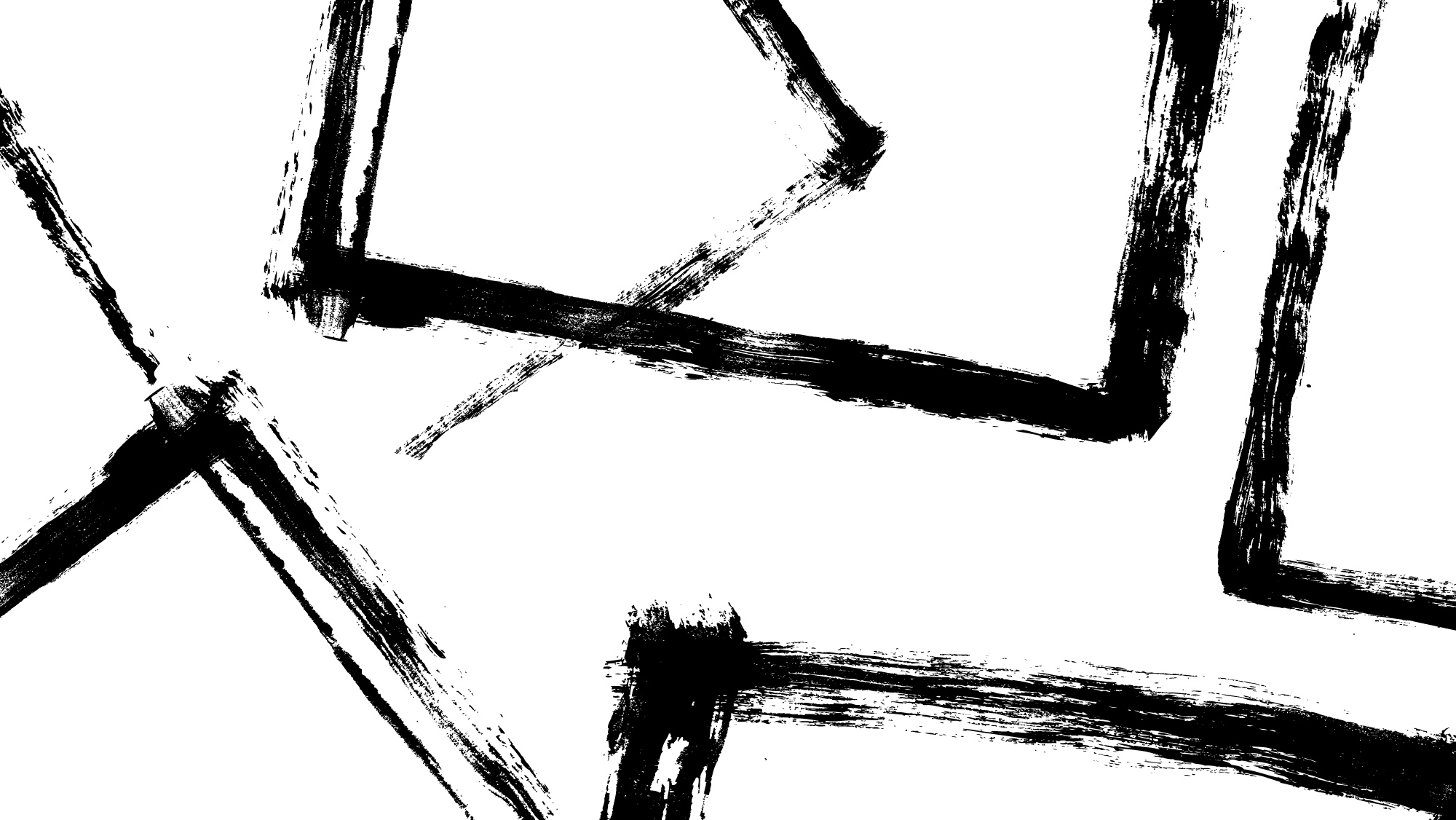 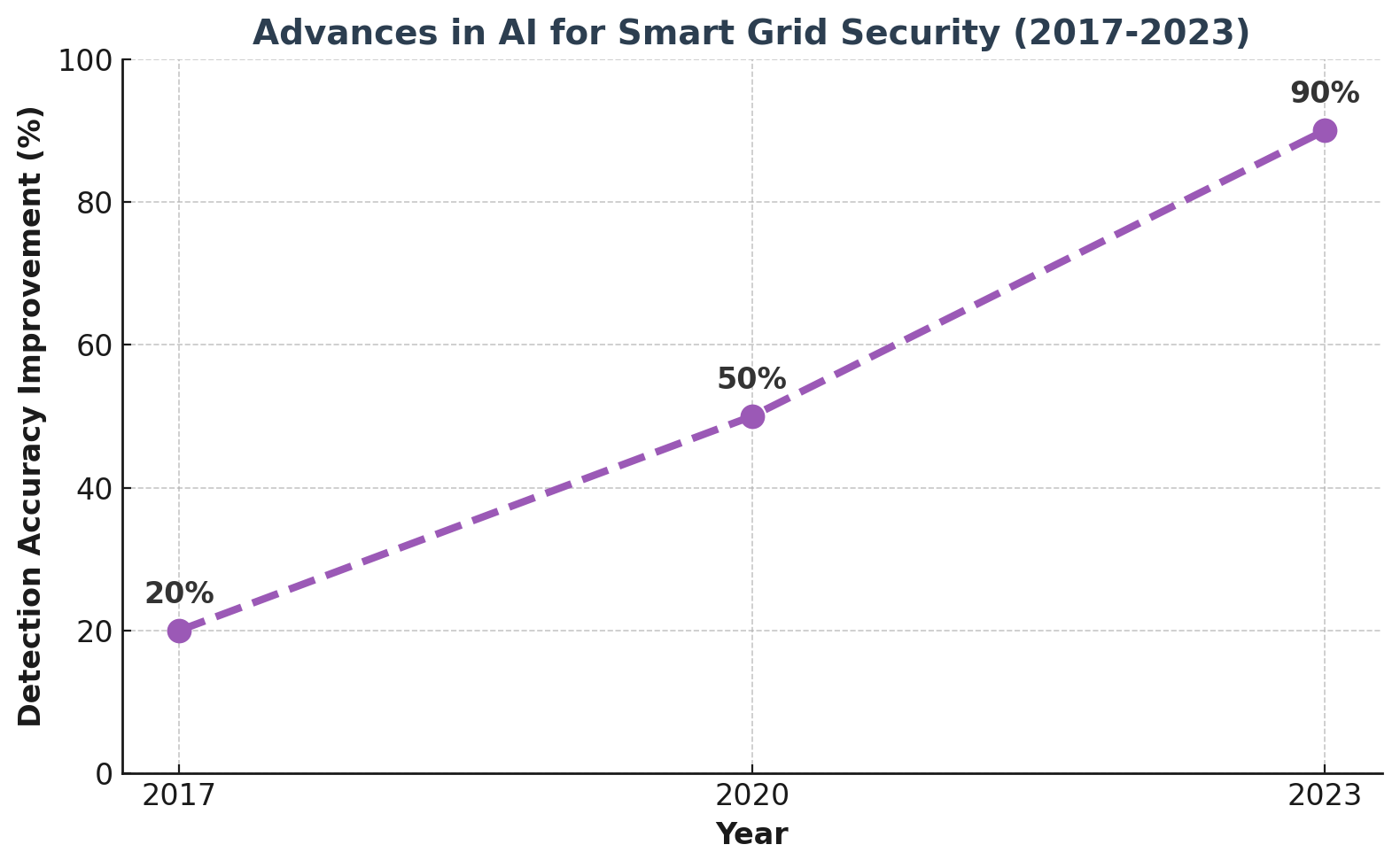 27. Recent Advances in AI for Smart Grid Security
There have been several recent advancements in using AI for smart grid security:

Reinforcement Learning: AI models that use reinforcement learning have shown promise in improving grid security by learning optimal responses to potential threats.
Adversarial Defense Mechanisms: New techniques have been developed to defend against adversarial AI attacks that attempt to exploit vulnerabilities in the grid’s AI systems.
28. Trustworthy AI Framework
29. Recent Cybersecurity Threats and AI’s Role
Recent cybersecurity threats targeting smart grids have evolved, and AI has taken on a critical role in combating these threats:

Adversarial AI Attacks: These are attacks on the AI systems used in the protection of smart grids, targeting manipulations within AI models. These could imply that attackers will no longer have the capability to disrupt grid operations through the manipulation of AI algorithms' vulnerabilities, tamper with energy pricing systems, or even trigger citywide outages. These forms of adversarial attacks constitute one of the fastest growth areas of concerns, as AI becomes increasingly embedded into smart grid operations. 
 Zero-Day Exploits: AI helps identify zero-day attacks, or unknown vulnerabilities, before the adversary could use them. Advanced machine learning and deep learning algorithms analyze streams of data in real time coming from smart grid networks. It would be possible for the system to trace slight variations in the operational pattern, an abnormality signaling a possible upcoming zero-day exploit.  [2][3]
Recent Attack
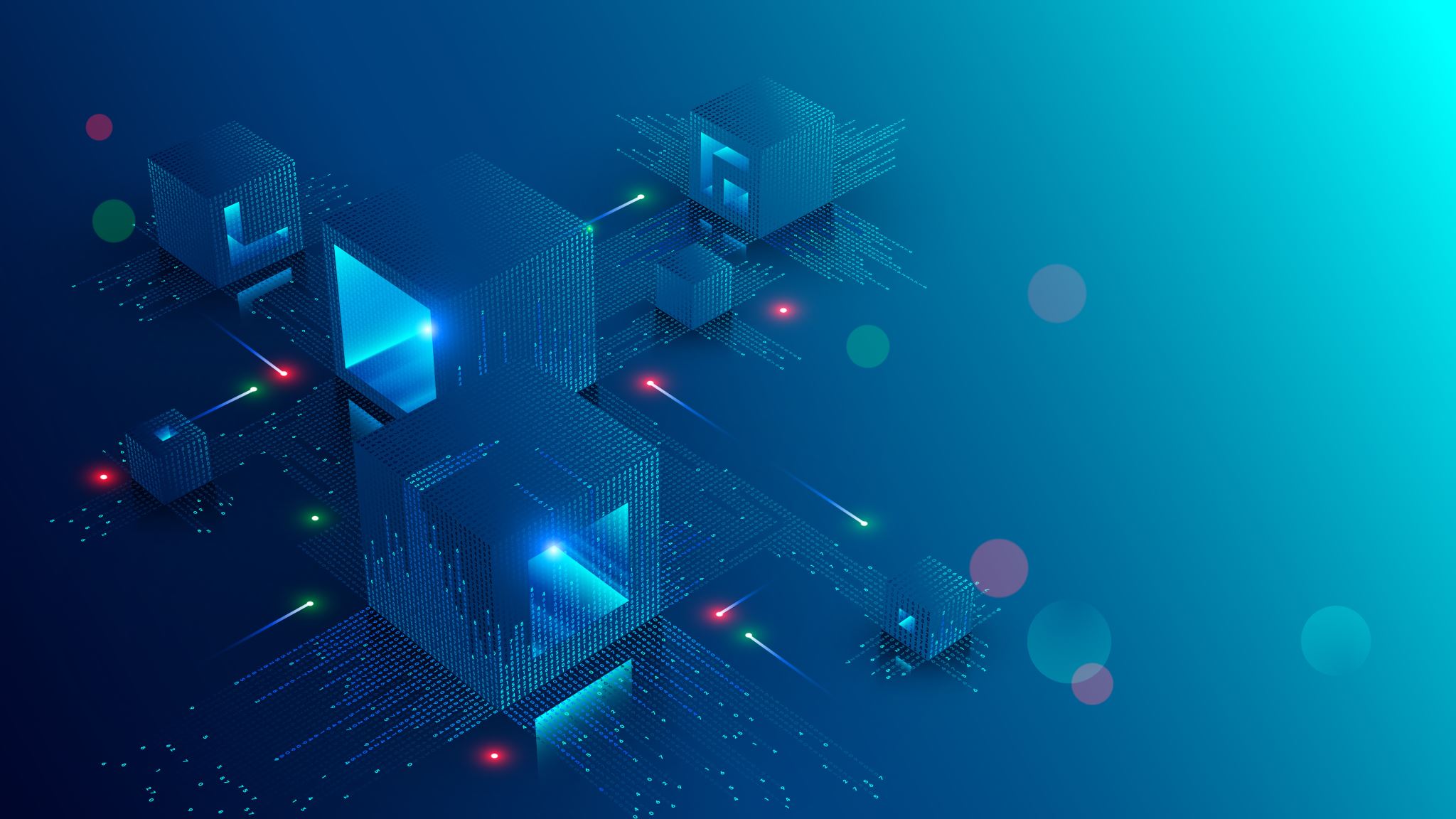 30. Conclusion: The Future of AI in Smart Grids
In this regard, AI and Big Data will assume even more important roles as smart grids evolve: securing and optimizing these critical infrastructures.
Improved Security: AI will continue to improve to locate and block new forms of threats in real-time.
Smart Grid Optimization: Big Data and AI will further enhance the efficiency and sustainability of smart grids with better energy distribution and reduction in losses.
Future Research: Future research will be continuously welcome in coming up with scalable, reliable, and inexpensive AI solutions to help satisfy emerging smart grid security demands.
References
Chehri, A.; Fofana, I.; Yang, X. Security Risk Modeling in Smart Grid Critical Infrastructures in the Era of Big Data and Artificial Intelligence. Sustainability 2021, 13, 3196. https://doi.org/10.3390/su13063196 (Presentation Paper)
Velusamy, D. An effective trust based defense mechanism to thwart malicious attack in smart grid communication network. In proceedings of the 2017 IEEE international conference on intelligent techniques in control, optimization and signal processing (INCOS), srivilliputtur, india, 23–25 march 2017.
Jiang, j.; Qian, Y. Defense mechanisms against data injection attacks in smart grid networks. IEEE commun. Mag. 2017, 55, 76–82. [Crossref]
Xu, R.; Wang, R.; Guan, Z.; Wu, L.; Wu, J.; Du, X. Achieving efficient detection against false data injection attacks in smart grid. IEEE access 2017, 5, 13787–13798. [Crossref]
Oozeer, M.I.; Haykin, S. Cognitive risk control for mitigating cyber-attack in smart grid. IEEE access 2019, 7, 125806–125826. [Crossref]
Yeboah-ofori, A.; Islam, S.; Brimicombe, A. Detecting cyber supply chain attacks on cyber physical systems using bayesian belief network. In proceedings of the 2019 international conference on cyber security and internet of things (icsiot), accra, ghana, 29–31 may 2019; pp. 37–42.
How ai can reduce false positives for fraud - loraine lawson – bank automation news ; 
Ai made to reduce false positives - part 2: vendor spectrum ; celent ; mcgowan, joan 03 july 2018 ; [ref]
Utilising Deep Learning Techniques for Effective Zero-Day Attack Detection , Hanan Hindy, Robert Atkinson, Christos Tachtatzis, Jean-Noël Colin,  Ethan Bayne, Xavier Bellekens [Ref] 
Attack Detection and Localization in Smart Grid with Image-based Deep Learning - Mostafa Mohammadpourfard1, Istemihan Genc, Subhash Lakshminarayana, Charalambos Konstantinou [Ref]
Detection of cyber-attacks on smart grids using improved VGG19 deep neural network architecture and Aquila optimizer algorithm - Volume 18, pages 1477–1491, (2024) ; Ahmed Abdulmunem Mhmood, Özgür Ergül & Javad Rahebi [Ref]
Artificial Intelligence Techniques in Smart Grid: A Survey - MDPI (2023) [Ref] .
Enhancing Smart Grid Security with AI-Driven Cyber Resilience - Frontiers Research (2023) [Ref ].
Advancing Cybersecurity: A Comprehensive Review of AI-Driven Detection Techniques - Journal of Big Data (2023) [Ref].
Cybersecurity in Smart Grids: Challenges and Solutions - AIMS Press (2023) [Ref] .
Trustworthy AI: From Principles to Practices ; [Ref]